d=4 N=2 Field Theoryand Physical Mathematics
Gregory Moore
Johns Hopkins, April 11, 2016
Phys-i-cal Math-e-ma-tics, n.
Brit.  /ˈfɪzᵻkl  ˌmaθ(ə)ˈmatɪks / , U.S. /ˈfɪzək(ə)l ˌmæθ(ə)ˈmædɪks/
Pronunciation:
Frequency (in current use):
1. Physical mathematics is a fusion of mathematical and physical ideas, motivated by the dual, but equally central, goals of elucidating the laws of nature at their most fundamental level, together with discovering deep mathematical truths.
2014 G. Moore  Physical Mathematics and the Future, http://www.physics.rutgers.edu/~gmoore
…….
1573   Life Virgil in T. Phaer & T. Twyne tr. Virgil Whole .xii. Bks. Æneidos sig. Aivv,   Amonge other studies ….. he cheefly applied himself to Physick and Mathematickes.
1
What can d=4,N=2 do for you?
Review: d=4, N=2 field theory
2
Wall Crossing 101
3
Defects in Quantum Field Theory
4
Theories of Class S & Spectral Networks
5
6
Conclusion
Wall Crossing 201
7
3
Some Physical Questions
1. Given a QFT what is the spectrum of the Hamiltonian?
and how do we compute forces, scattering amplitudes? More generally, how can we compute expectation values of operators ?
2. Find solutions of Einstein’s equations,
and how can we solve Yang-Mills equations on Einstein manifolds?
Exact results are hard to come by 
in nontrivial situations …
But  theories with ``extended supersymmetry’’ in spacetime dimensions  4 have led to a wealth of results answering these kinds of questions.
(These developments are also related to explaining the statistical origin of black hole entropy –
but that is another topic for another time ….)
Cornucopia For Mathematicians
Provides a rich and deep 
mathematical structure.
Gromov-Witten Theory, Homological Mirror Symmetry, Knot Homology, stability conditions on derived categories, geometric Langlands program, Hitchin systems, integrable systems, construction of hyperkähler metrics and hyperholomorphic bundles, moduli spaces of flat connections on surfaces, cluster algebras, Teichműller theory and holomorphic differentials, ``higher Teichműller theory,’’ symplectic duality, automorphic products and modular forms, quiver representation theory, Donaldson invariants & four-manifolds, motivic Donaldson-Thomas invariants, geometric construction of affine Lie algebras, McKay correspondence, ……….
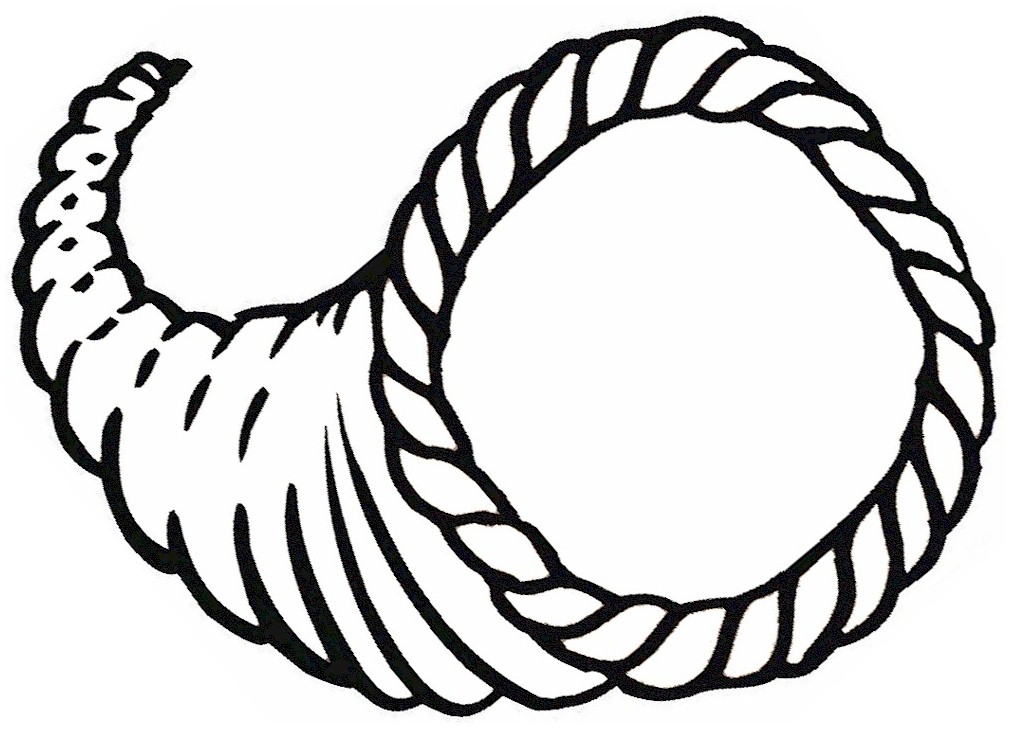 The Importance Of BPS States
Much progress has been driven by trying to  understand a portion of the spectrum of the Hamiltonian  – the ``BPS spectrum’’ –
BPS states are special quantum states in a supersymmetric theory for which we can compute the energy exactly.
So today we will just focus on the BPS 
spectrum in d=4, N=2 field theory.
1
What can d=4,N=2 do for you?
Review: d=4, N=2 field theory
2
Wall Crossing 101
3
Defects in Quantum Field Theory
4
Theories of Class S & Spectral Networks
5
6
Conclusion
Wall Crossing 201
7
8
[Speaker Notes: So this brings us to a review of necessary background material that 
You need before I can explain more recent developments. This will actually take 
Most of my time, and that is why the font for section 2 is much larger. In fact:]
1
What can d=4,N=2 do for you?
Review: d=4, N=2 field theory
2
2A
Definition, Representations, Hamiltonians
2B
The Vacuum And Spontaneous Symmetry Breaking
2C
BPS States: Monopoles & Dyons
2D
Seiberg-Witten Theory
2E
Unfinished Business
9
[Speaker Notes: I’ve subdivided this section to help you follow where I’m going.]
Definition Of d=4, N=2  Field  Theory
There are many examples of d=4, N=2  field  theories
A d=4, N=2  field theory is a field theory such that the Hilbert space of quantum states is a representation of the  d=4, N=2 super-Poincare algebra.
OK…..
….. So what is the 
d=4, N=2 super-Poincare algebra??
d=4,N=2 Poincaré Superalgebra
(For mathematicians)
Super Lie algebra
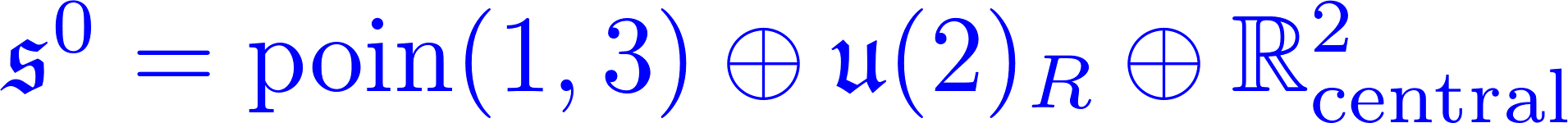 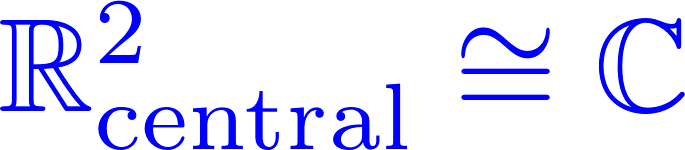 Generator Z = ``N=2 central charge’’
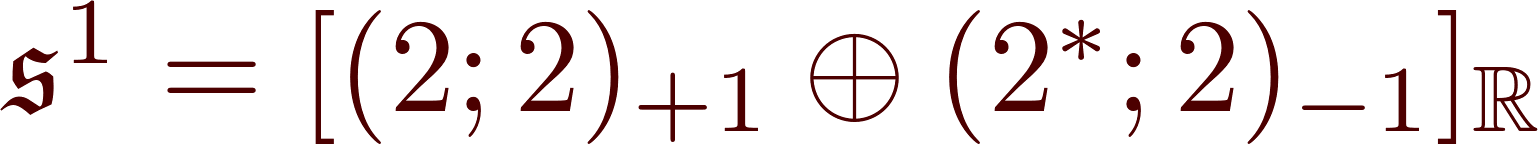 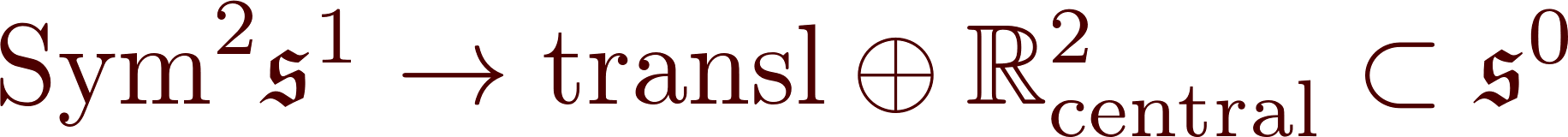 d=4,N=2 Poincaré Superalgebra
(For physicists)
N=1 Supersymmetry:
There is an operator Q  on the Hilbert space H
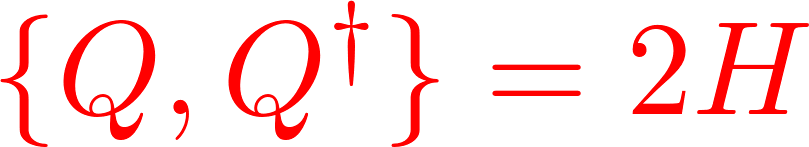 N=2 Supersymmetry:
There are two operators Q1, Q2  on the Hilbert space
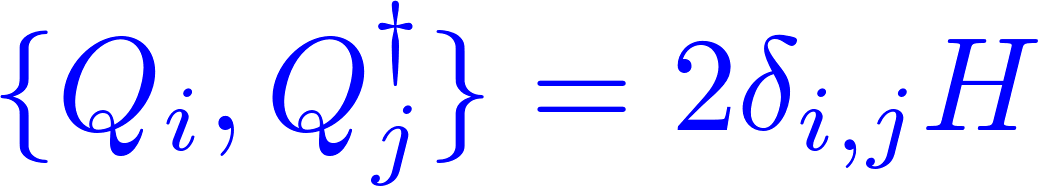 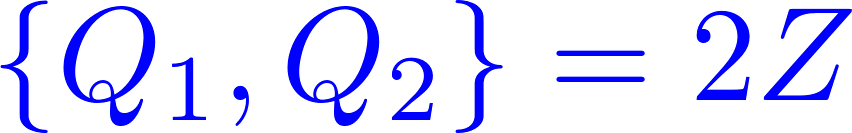 Constraints on the Theory
Representation theory:
Field and particle multiplets
Hamiltonians:
Typically depend on very few parameters 
              for a given field content.
BPS Spectrum:
Special subspace in the Hilbert space of states
Example:  N=2 Super-Yang-Mills For U(K)
Gauge fields:
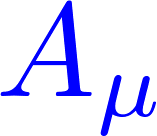 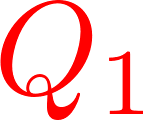 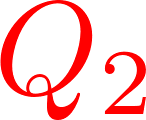 Doublet of gluinos:
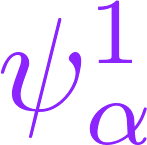 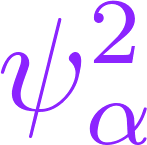 Complex scalars
(Higgs fields):
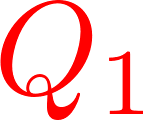 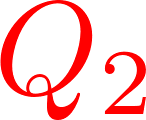 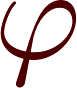 All are K x K anti-Hermitian matrices (i.e. in u(K))
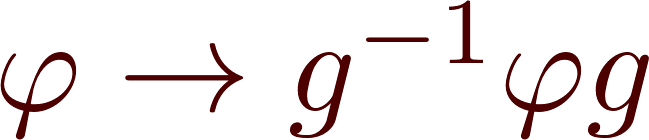 Gauge transformations:
[Speaker Notes: As an example: any Yang-Mills theory has an N=2 supersymmetric counterpart. For simplicity let’s focus on the examples of YM theory with gauge group U(K).]
Hamiltonian Of N=2 U(K) SYM
The Hamiltonian is completely determined,
up to a choice of Yang-Mills coupling  e02
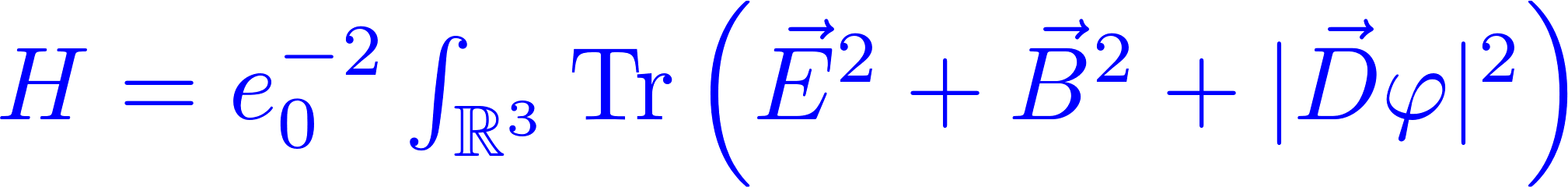 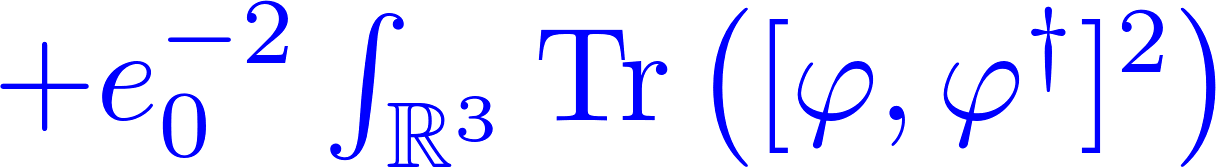 Energy is a sum of squares.
Energy bounded below by zero.
1
What can d=4,N=2 do for you?
Review: d=4, N=2 field theory
2
2A
Definition, Representations, Hamiltonians   √
2B
The Vacuum And Spontaneous Symmetry Breaking
2C
BPS States: Monopoles & Dyons
2D
Seiberg-Witten Theory
2E
Unfinished Business
16
[Speaker Notes: I’ve subdivided this section to help you follow where I’m going.]
Classical Vacua
Classical Vacua: Zero energy field configurations.
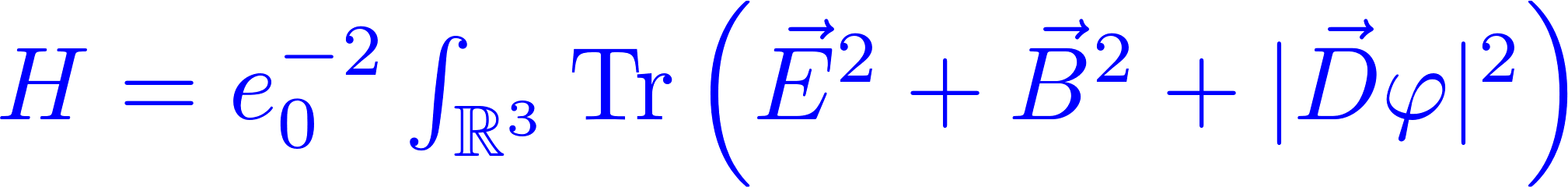 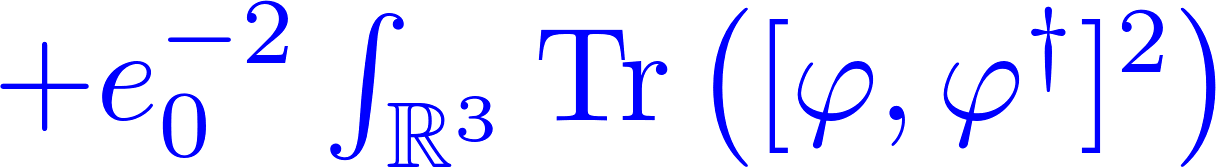 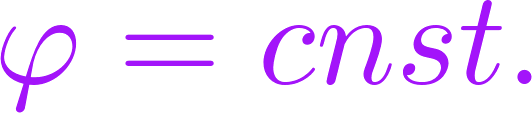 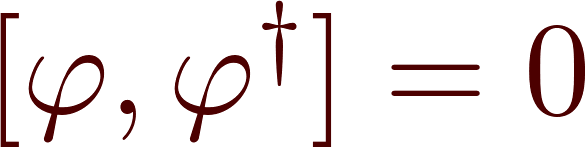 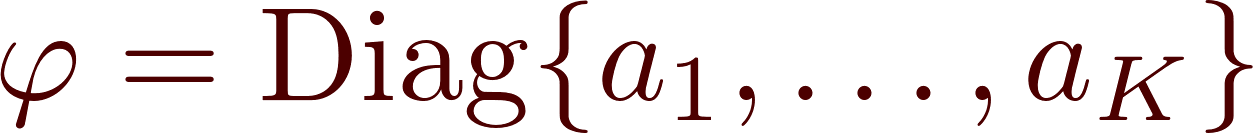 Any choice of a1,…aK   C is a vacuum!
Quantum Moduli Space of Vacua
The continuous vacuum degeneracy is 
an exact property of the quantum theory:
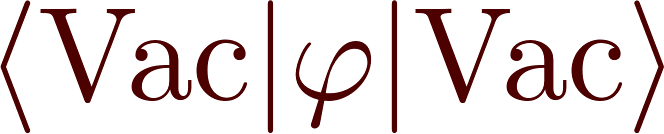 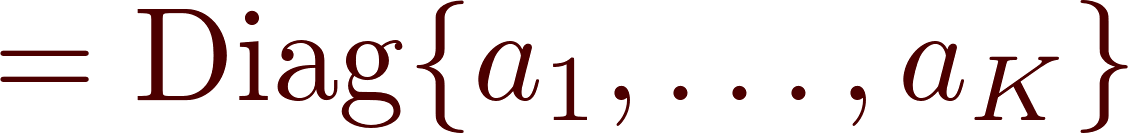 The quantum vacuum is not unique!
Manifold of quantum vacua B
Parametrized by the complex numbers  a1, …., aK
Gauge Invariant Vacuum Parameters
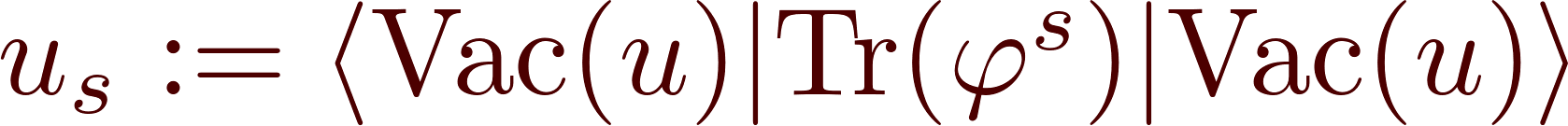 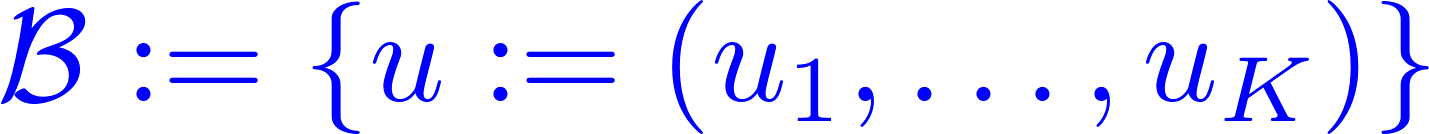 Physical properties depend on 
the choice of vacuum u  B.
We will illustrate this by studying the properties 
        of ``dyonic particles’’ as a function of u.
[Speaker Notes: A better way to parametrize the vacua is by the expectation values of gauge invariant operators like traces of powers of varphi. So we can use these complex numbers u_s, or better, the vector of expectation values, which I’ll simply call u, as coordinates on the space B of vacua.  

However you parametrize it, the important thing is that Physical properties depend on the choice of vacuum u in B. 


But in order to make sense of what I mean by dyonic particles we first need to discuss spontaneous symmetry breaking.]
Spontaneous Symmetry Breaking
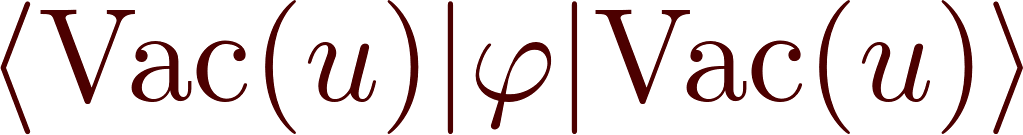 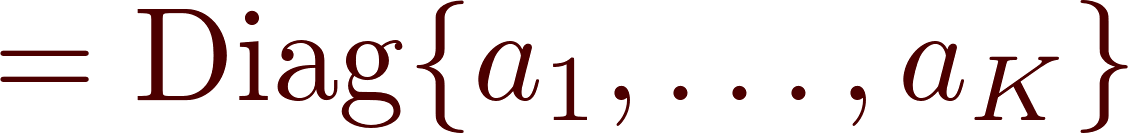 broken to:
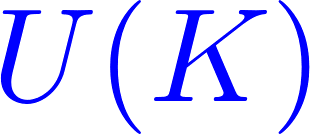 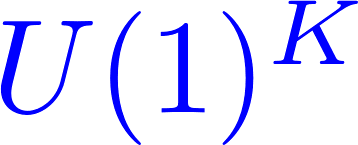 (For mathematicians)
is in the adjoint of U(K): stabilizer of a generic    u(K) is a Cartan torus
[Speaker Notes: Physically there are consequences of the spontaneous symmetry breaking because the vev of the Higgs field provides a scale, and we are looking at low energies far below that scale. 

To get an idea of what kind of low energy physics we expect lets put aside N=2 supersymmetry for a moment and think about what happens in the standard model, and the real world.]
Physics At Low Energy Scales: LEET
Only one kind of light comes out of the flashlights from the hardware store….
Most physics experiments are described very accurately by using (quantum) Maxwell theory (QED). The gauge group is U(1).
The true gauge group of electroweak forces is SU(2) x U(1)
The Higgs vev sets a scale:
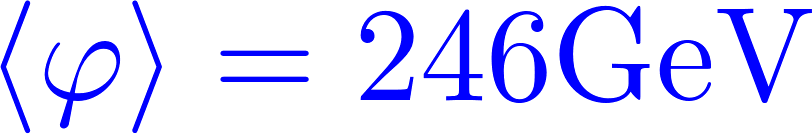 The stabilizer subgroup of <> is U(1) of E&M.
At energies <<  246 GeV we can describe physics using Maxwell’s equations  + small corrections:
[Speaker Notes: When you go to the hardware store you need to make lots of choices: 
What kind of pliers or screwdrivers, or what gauge of wire. But one thing you do NOT have to choose is what kind of light – what kind of gauge boson – is going to come out of the flashlights. 

Indeed, all of everyday experience, and most physics experiments are described very 

*************
At energies much smaller than 246 GeV – and the photons from a flashlight have an energy between 1 and 3 eV – a factor of almost 10^{12} smaller – we can describe physics using Maxwell’s equations – the gauge theory of the unbroken subgroup, up to very tiny corrections.]
N=2 Low Energy U(1)K Gauge Theory
Low energy effective theory (LEET) is described by an N=2 extension of Maxwell’s theory with gauge group U(1)K
K different ``electric’’ and 
K different ``magnetic’’ fields:
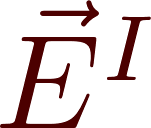 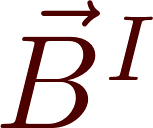 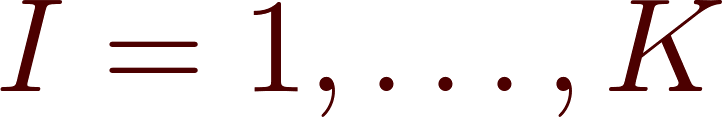 &  their N=2 superpartners
[Speaker Notes: Returning now to N=2 U(K) SYM, the same story holds: At a point u on the vacuum manifold the Higgs field breaks the gauge symmetry to the abelian subgroup U(1)^K
And the low energy theory is]
1
What can d=4,N=2 do for you?
Review: d=4, N=2 field theory
2
2A
Definition, Representations, Hamiltonians   √
2B
The Vacuum And Spontaneous Symmetry Breaking √
2C
BPS States: Monopoles & Dyons
2D
Seiberg-Witten Theory
2E
Unfinished Business
23
[Speaker Notes: Now in the theory there will also be massive particles carrying charges 
Under these unbroken electromagnetic gauge symmetries, and we’ll 
Discuss those next.]
Electro-magnetic Charges
The theory will also contain ``dyonic particles’’ – particles with electric and magnetic charges for the fields
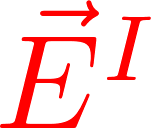 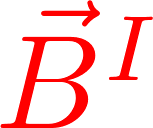 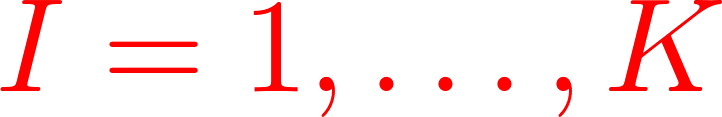 (Magnetic, Electric) Charges:
On general principles, the vectors 
 are in a symplectic lattice  .
Dirac quantization:
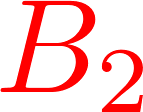 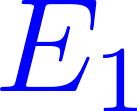 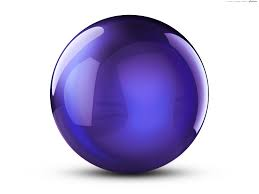 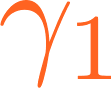 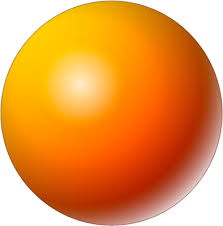 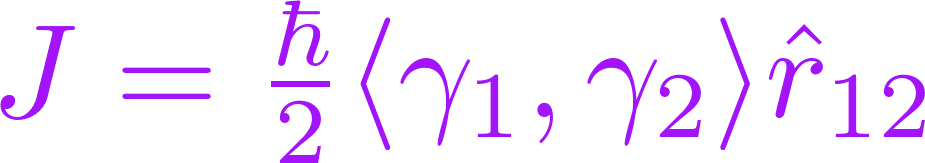 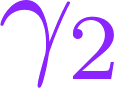 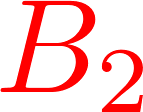 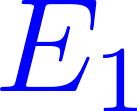 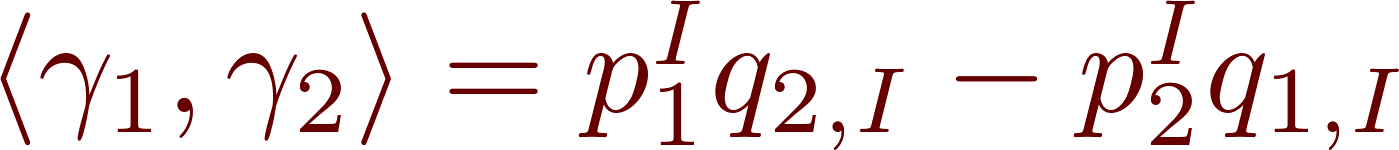 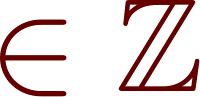 [Speaker Notes: The situation is axially symmetric so momentum circulates around the 
Axis through the positions of particle 1 and particle 2. So there is angular momentum, and a beautiful little computation shows that the angular momentum is independent of the distance and proportional to the ``symplectic product of charges’’ . 

Note that we could also consider the magnetic field sourced by 
gamma1 and the electric field sourced by gamma2. That’s why 
There are two terms in the symplectic product of charges. 

Now in QUANTUM mechanics the angular momentum is quantized and hence this symplectic product must be an integer: That’s Dirac quantization.]
BPS States: The Definition
Superselection sectors:
In the sector H the central charge operator 
               Z    is just a c-number Z  C
Bogomolny bound:  In sector H
[Speaker Notes: By taking the square of a suitable linear combination of the supersymmetry operators Q and using the algebra one derives the famous Bogomolny bound: 
In the sector \CH_{\gamma} ….]
The Central Charge Function
As a function of  the N=2 central charge is linear
This linear function is also a function of u  B:
On
(In fact, it is a holomorphic function of u  B.)
So the mass of BPS particles depends on u  B.
Coulomb Force Between Dyons
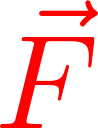 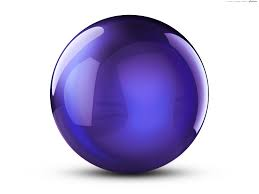 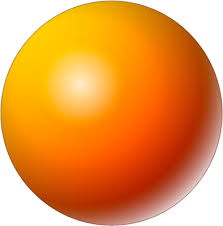 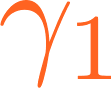 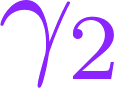 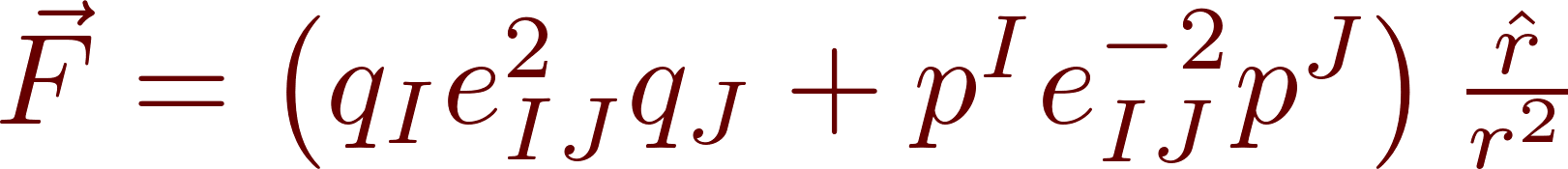 A nontrivial function of u  B
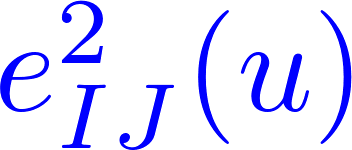 It can be computed from Z(u)
Physical properties depend on 
the choice of vacuum u  B.
1
What can d=4,N=2 do for you?
Review: d=4, N=2 field theory
2
2A
Definition, Representations, Hamiltonians   √
2B
The Vacuum And Spontaneous Symmetry Breaking √
2C
BPS States: Monopoles & Dyons  √
2D
Seiberg-Witten Theory
2E
Unfinished Business
29
[Speaker Notes: I’ve subdivided this section to help you follow where I’m going.]
So far, everything I’ve said follows fairly straightforwardly from general principles.
General d=4, N=2 Theories
1.    A moduli space B of quantum vacua, 
             (a.k.a. the ``Coulomb branch’’). 
The low energy dynamics are described by an effective N=2 abelian gauge theory.
The Hilbert space is graded by an integral lattice of charges, ,  with integral 
anti-symmetric form. There is a BPS subsector with masses given exactly by |Z(u)|.
But how do we compute Z(u) as a function of u ?
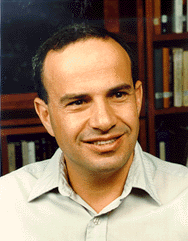 Seiberg-Witten Paper
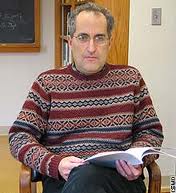 Seiberg & Witten (1994) found a way for the case of SU(2) SYM.
Z(u) can be computed in terms of the periods of a meromorphic differential form   on a Riemann surface    both of which depend on u.
In more concrete terms: there is an integral formula like:
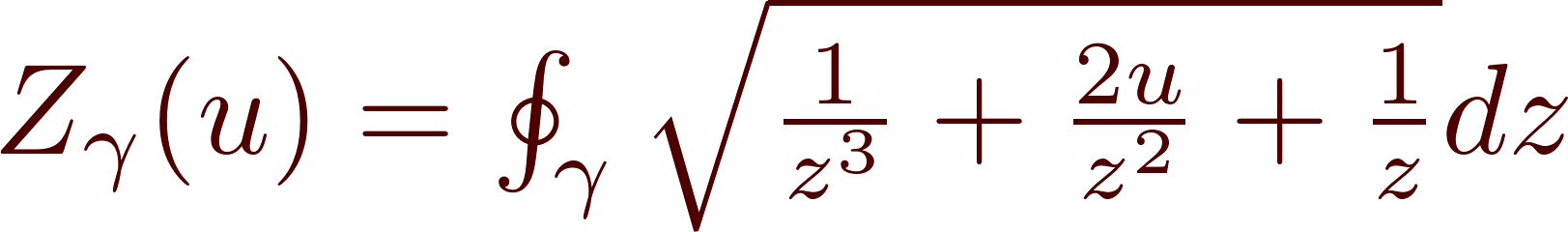   is a closed curve…
Because of the square-root there are different branches –
So the integral can be nonzero, and different choices of  lead to different answers…
And, as realized in the 19th Century by Abel, Gauss, and Riemann, such functions (and line integrals) with branch points are properly understood in terms of surfaces with holes -  Riemann surfaces.
1
What can d=4,N=2 do for you?
Review: d=4, N=2 field theory
2
2A
Definition, Representations, Hamiltonians   √
2B
The Vacuum And Spontaneous Symmetry Breaking √
2C
BPS States: Monopoles & Dyons  √
2D
Seiberg-Witten Theory √
2E
Unfinished Business
35
[Speaker Notes: I’ve subdivided this section to help you follow where I’m going.]
The Promise of Seiberg-Witten Theory: 1/2
So Seiberg & Witten showed how to determine the LEET  exactly as a function of u, at least for  G=SU(2) SYM.
They also gave cogent arguments for the exact BPS spectrum of this particular theory: 
 d=4, N=2 SYM with gauge group G=SU(2).
Their breakthrough raised the hope that in general d=4 N=2 theories we could find many kinds of exact results.
The Promise of Seiberg-Witten Theory: 2/2
Promise 1:  The LEET: Compute Z(u).
Promise 2: Exact spectrum of the 
Hamiltonian on a subspace of Hilbert space: 
the space of BPS states.
Promise 3: Exact results for path integrals – including insertions of ``defects’’ such as ``line operators,’’ ``surface operators’’, domain walls,
[Speaker Notes: Although they did not literally say this, with 20-20 hindsight we can see that the SW breakthrough led to many other breakthroughs that have eventually led us to be able to give exact results for path integrals in N=2 theories, including insertions of…]
Promise 1:  The LEET: Compute Z(u).
Extensive subsequent work showed that the SW picture indeed generalizes to all known  d=4 , N=2 field theories:
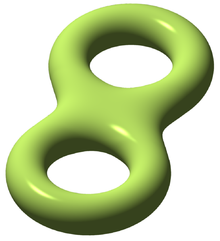 Z(u) are periods of a meromorphic differential form on u
u
But, to this day, there is no general algorithm for computing u   for a 
given d=4, N=2 field theory.
But what about Promise 2: Find the BPS spectrum?
In the 1990’s the BPS spectrum was only determined in a handful of cases…
( SU(2) with (N=2 supersymmetric) quarks flavors: Nf = 1,2,3,4, for special masses: Bilal & Ferrari)
Knowing the value of  Z (u)  in the sector H does not tell us whether there are, or are not, BPS particles of charge . It does not tell us if 
HBPS  is zero or not.
In the past 8 years there has been a great deal of progress in understanding the BPS spectra in a large class of other N=2 theories.
One key step in this progress has been a much-improved understanding of the 
         ``wall-crossing phenomenon.’’
1
What can d=4,N=2 do for you?
Review: d=4, N=2 field theory
2
Wall Crossing 101
3
Defects in Quantum Field Theory
4
Theories of Class S & Spectral Networks
5
6
Conclusion
Wall Crossing 201
7
42
Recall the  space of BPS states is:
It is finite dimensional.
It depends on u, since  Z(u)  depends on u.
More surprising:
Even the dimension can depend on u !
BPS Index
As in the index theory of Atiyah & Singer,  HBPS  is  Z2 graded  by (-1)F  so there  is an index, in this case a Witten index,  which behaves much better:
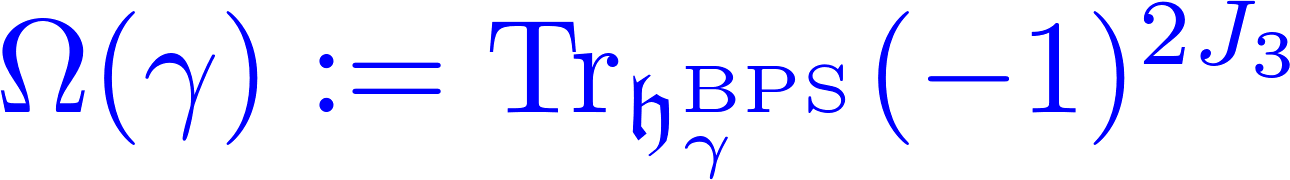 J3 is any generator of so(3)
Formal arguments prove: () is invariant under change of parameters such as the choice of u …
Index Of An Operator: 1/4
(For physicists)
Suppose T is a linear operator 
depending on parameters u  B
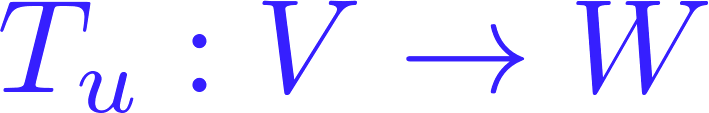 If V and W are finite-dimensional Hilbert spaces then:
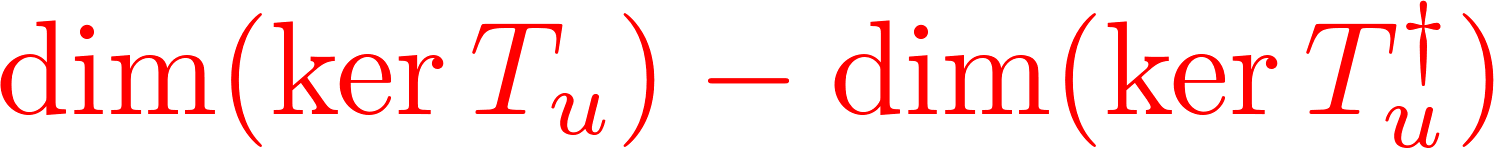 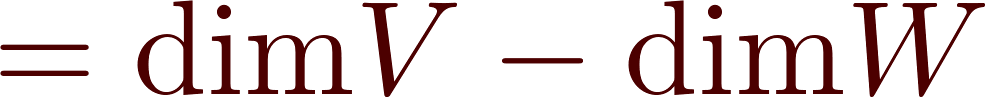 independent of the parameter u!
Index Of An Operator: 2/4
Example: Suppose  V=W is one-dimensional.
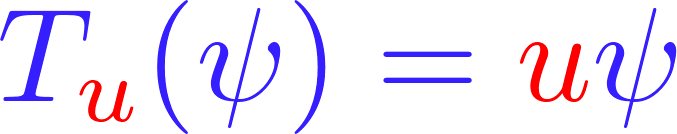 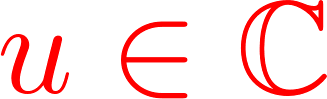 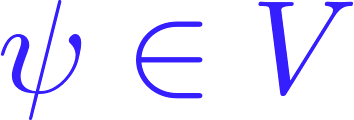 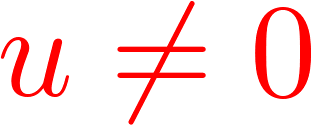 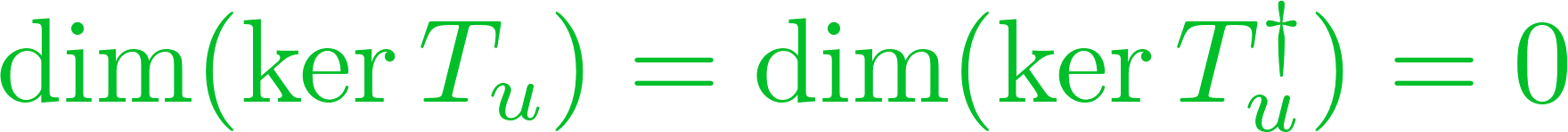 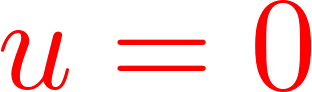 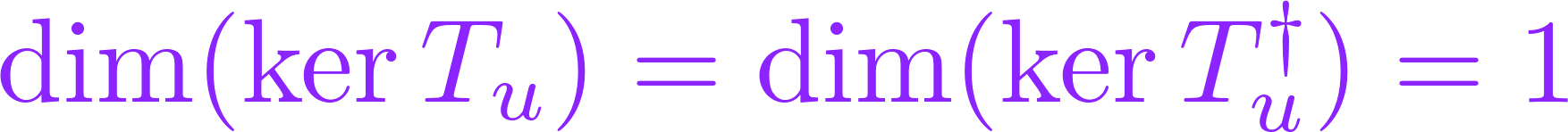 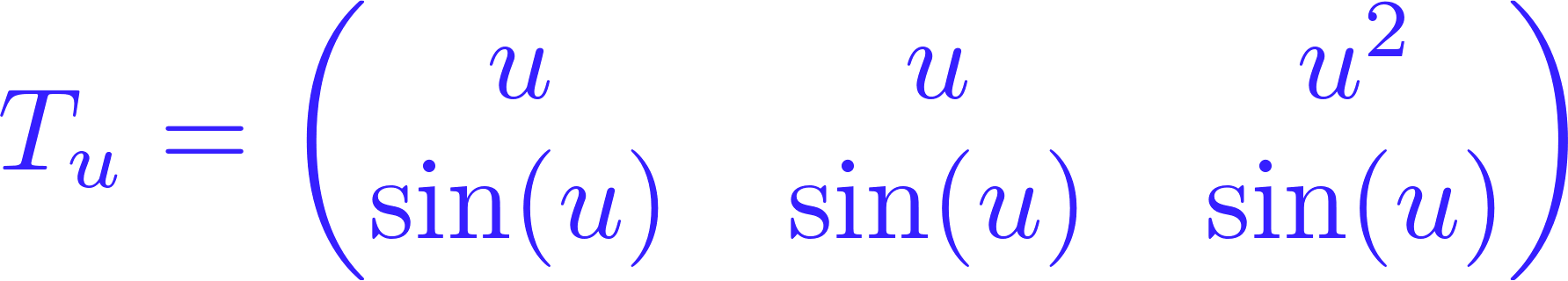 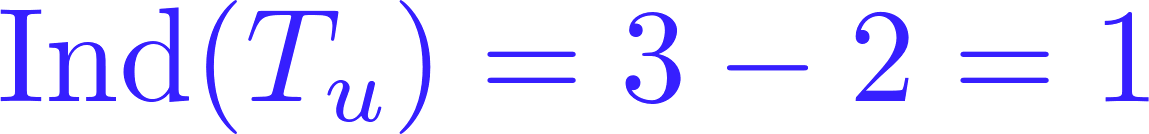 Index Of An Operator: 3/4
Now suppose Tu is a family of 
    linear operators between two 
    infinite-dimensional Hilbert spaces
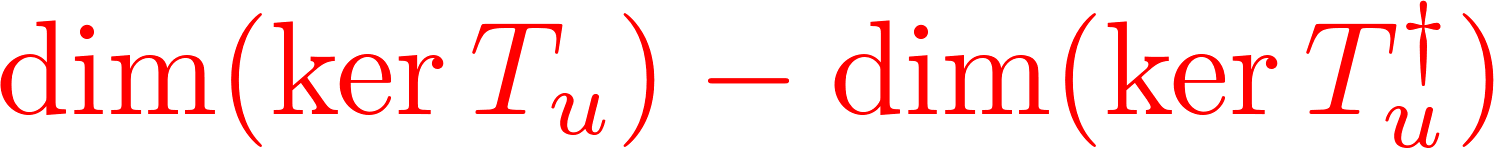 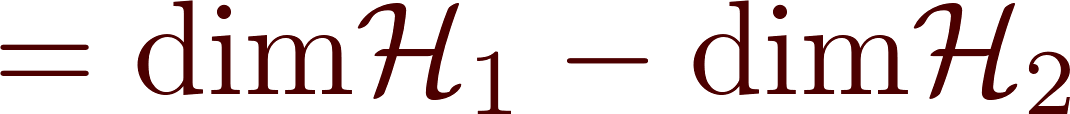 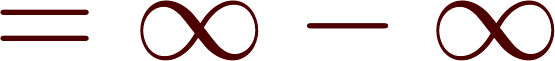 Still the LHS makes sense for suitable (Fredholm) operators and is invariant under continuous deformations of those operators.
Index Of An Operator: 4/4
The BPS index is the index of the supersymmetry operator Q on 
Hilbert space.
(In the weak-coupling limit it is also the index 
of a Dirac operator on moduli spaces of magnetic monopoles.)
[Speaker Notes: So now I’ve just spent four slides explaining to you that the index is 
Invariant under deformations, so it should come as quite a shock 
To learn that ….]
The Wall-Crossing Phenomenon
But even the index can 
      depend on u !!
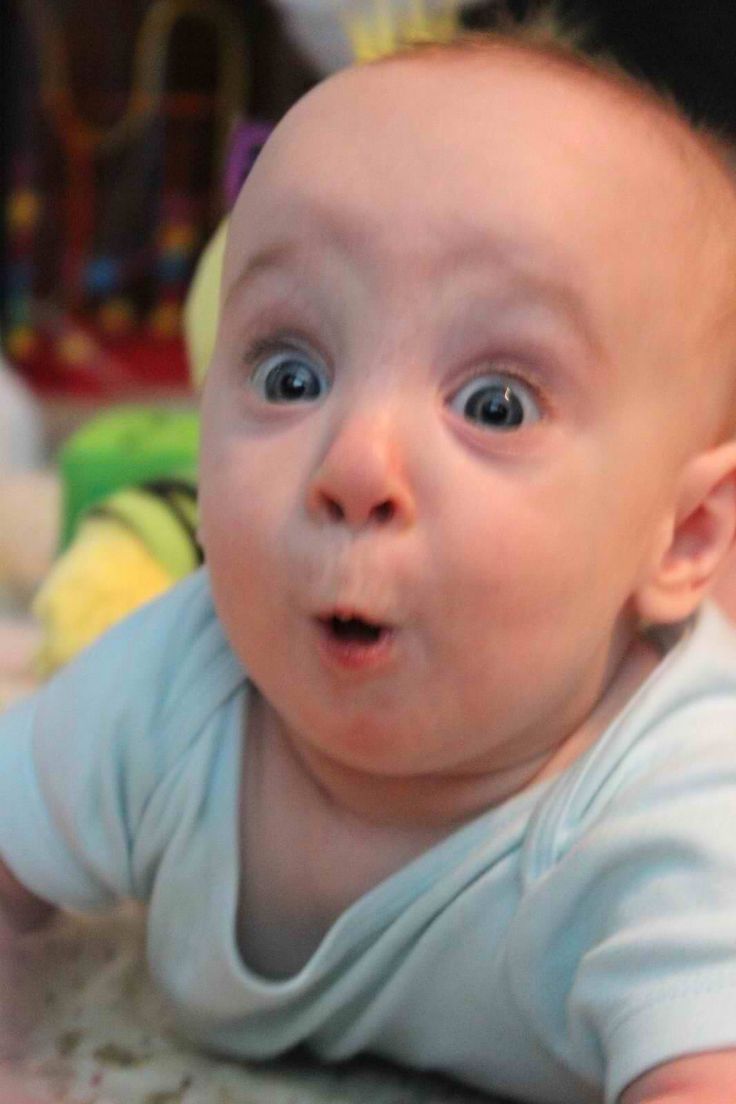 How can that be ?
BPS particles can form bound states which are themselves BPS!
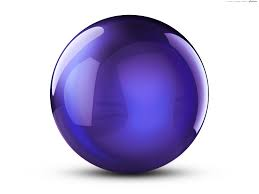 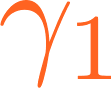 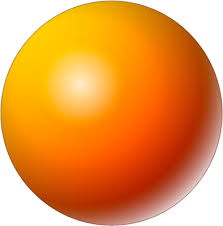 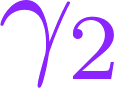 [Speaker Notes: So, let us consider our two BPS dyons. There are several forces acting 
On them: electromagnetic and scalar exchange. Suppose they form a boundstates. It turns out to be extremely useful to know a formula for the boundstate radius. And just such a formula was discovered by Frederik Denef about 15 years ago….]
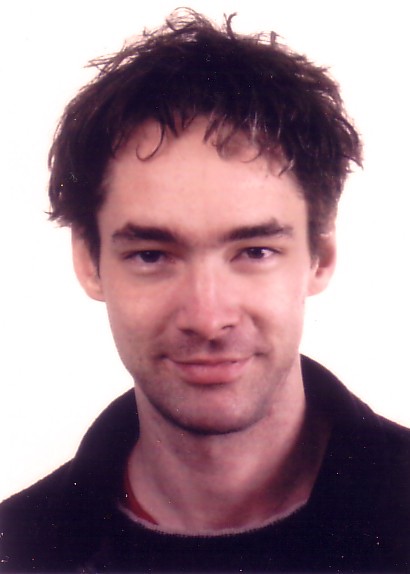 Denef’s Boundstate Radius Formula
The Z’s are functions of the moduli  u B
So the moduli space of vacua  B  
     is divided into two regions:
OR
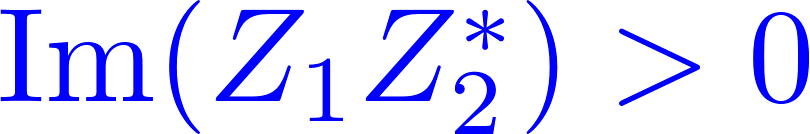 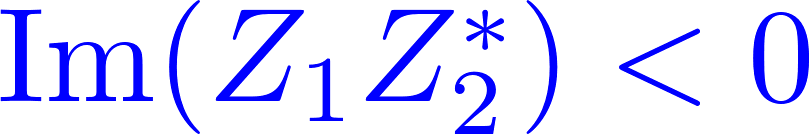 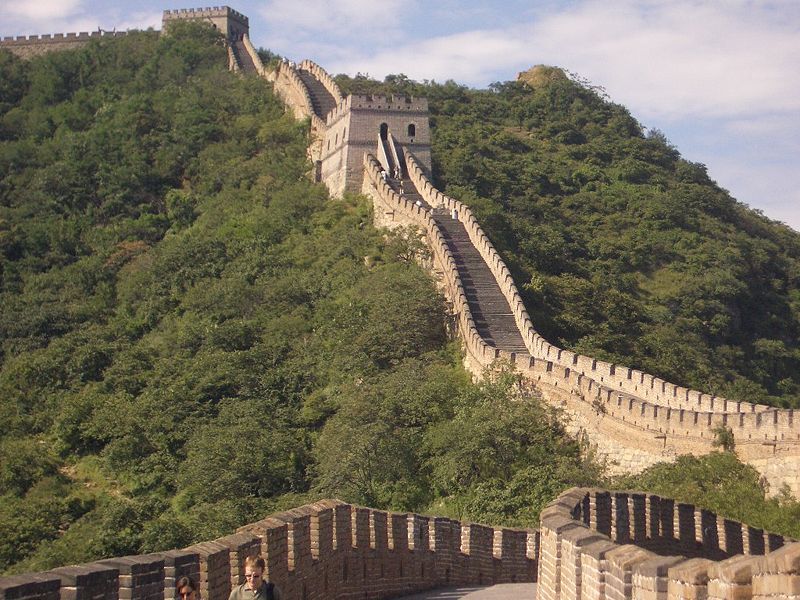 R12 > 0
R12 < 0
[Speaker Notes: Say in words: Now imagine varying the moduli so that we cross from the side where R12>0, and the boundstate exists to the side where R12 < 0 and the boundstate can not exist.]
Wall of Marginal Stability
ums
Consider a path of vacua crossing the wall:
u+
u-
Exact binding energy:
[Speaker Notes: Let’s try to understand better the physical meaning of this wall where 
Im (Z1 Z2*) is zero.]
The Primitive Wall-Crossing Formula
(Denef & Moore, 2007; several precursors)
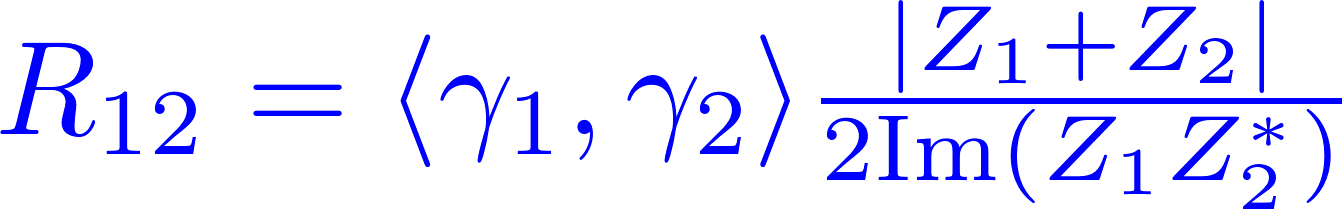 Crossing the wall:
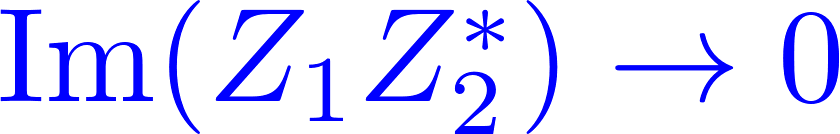 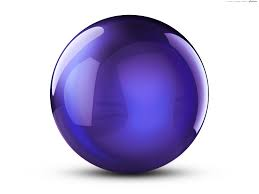 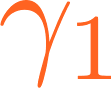 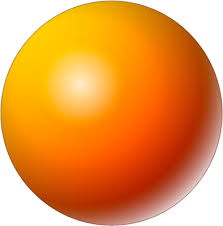 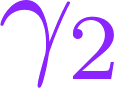 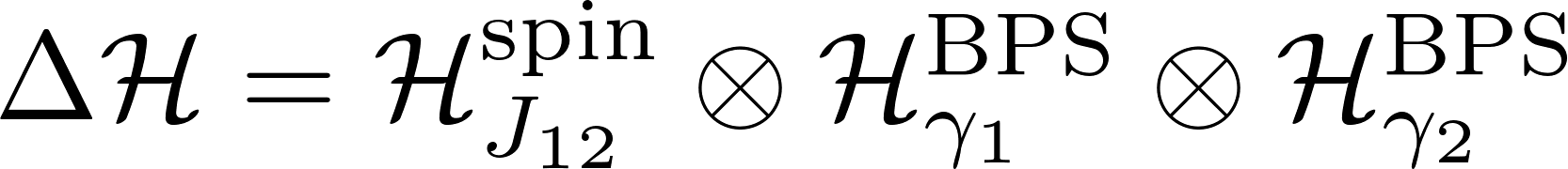 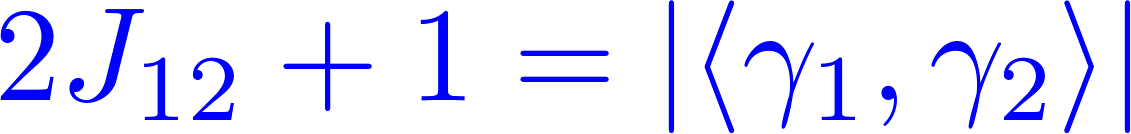 Non-Primitive Bound States
But this is not the full story, since the same marginal stability wall holds for charges  
N1 1  and N2 2  for   N1, N2 >0
The primitive wall-crossing formula assumes the charge vectors 1  and 2 are primitive vectors.
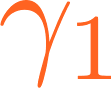 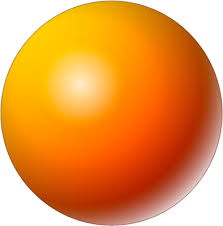 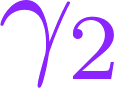 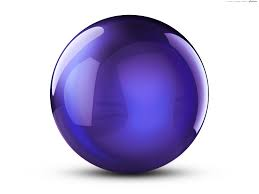 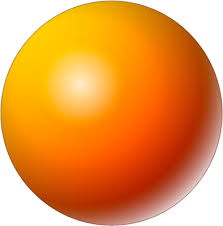 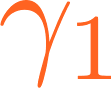 ?????
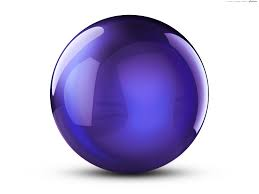 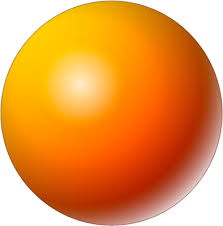 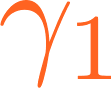 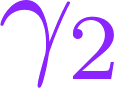 [Speaker Notes: But there can be more complicated boundstates – say with many gamma1 and many gamma2 constituents, like this. What states do we gain or lose across the MS wall?]
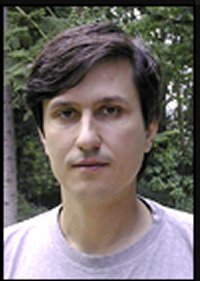 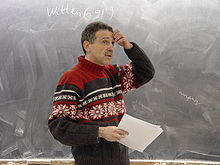 Kontsevich-SoibelmanWCF
In 2008 K & S wrote a wall-crossing formula 
for Donaldson-Thomas invariants of Calabi-Yau manifolds….  But stated in a way that could apply 
to ``BPS indices’’ in more general situations.
We needed a physics argument for why their formula should apply to d=4, N=2 field theories.
There are now several physical derivations explaining that the KSWCF is indeed the appropriate formula for general boundstates.
In my view --  the best derivation uses ``line operators’’ – or more properly - ``line defects.’’
Gaiotto, Moore, Neitzke 2010;  Andriyash, Denef, Jafferis, Moore  2010
[Speaker Notes: Now, that is a politically charged statement, and, it being election season we must pause for some Political Advertisements…]
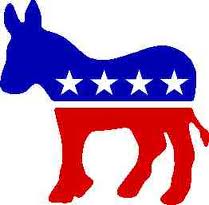 Political Advertisement
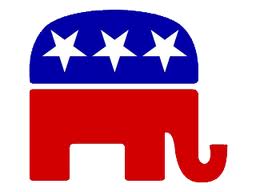 The first wall-crossing formula was found by Cecotti & Vafa in the context of d=2 N = (2,2)  QFT’s in 1992
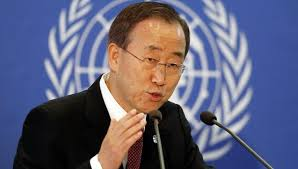 The first quantitative WCF  (“semiprimitive”)  for d=4 was written by Denef & Moore in 2007.  After that the full WCF was announced by Kontsevich & Soibelman, there are related results by Joyce, and Joyce & Song.
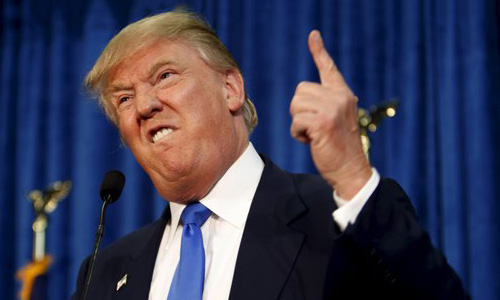 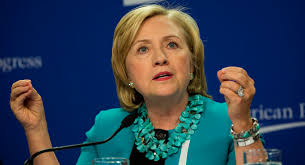 There are other physical derivations of the KSWCF due to Cecotti & Vafa and 
Manschot, Pioline, & Sen.
1
What can d=4,N=2 do for you?
Review: d=4, N=2 field theory
2
Wall Crossing 101
3
Defects in Quantum Field Theory
4
Theories of Class S & Spectral Networks
5
6
Conclusion
Wall Crossing 201
7
58
[Speaker Notes: Well, line defects certainly provide one very nice explanation of the KS WCF. 

At this point of the talk, logically, I should explain that derivation. 
Indeed I claim that the KS formula – which has a reputation of being 
fearsomely difficult to understand – can be explained at a colloquium level. 
But, because of time, I will skip that. However, after the talk, if anyone is interested, I’m prepared to explain our derivation of the KSWCF. That’s why there is a section 7 after the concluding section in the outline. 

Instead I will  just say a few general things about 
defects in QFT, for two reasons. One is that we’ll need surface defects 
At the end, and the other is….]
Interlude: Defects in Local QFT
The very notion of ``what is a quantum field theory’’  is evolving…
It no longer suffices just to know the correlators of all local operators.
Extended  ``operators’’  or ``defects’’  have been playing an increasingly important role in recent years in quantum field theory.
Defects are local disturbances supported on submanifolds of spacetime.
Examples of Defects
Example 1: d=0:  Local Operators
Example 2:  d=1:  ``Line operators’’
Gauge theory Wilson line:
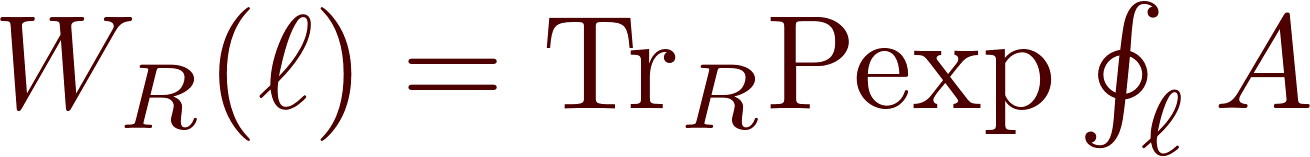 Example 3:  Surface defects:  Couple a 
2-dimensional field theory to an ambient 
              4-dimensional theory.
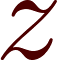 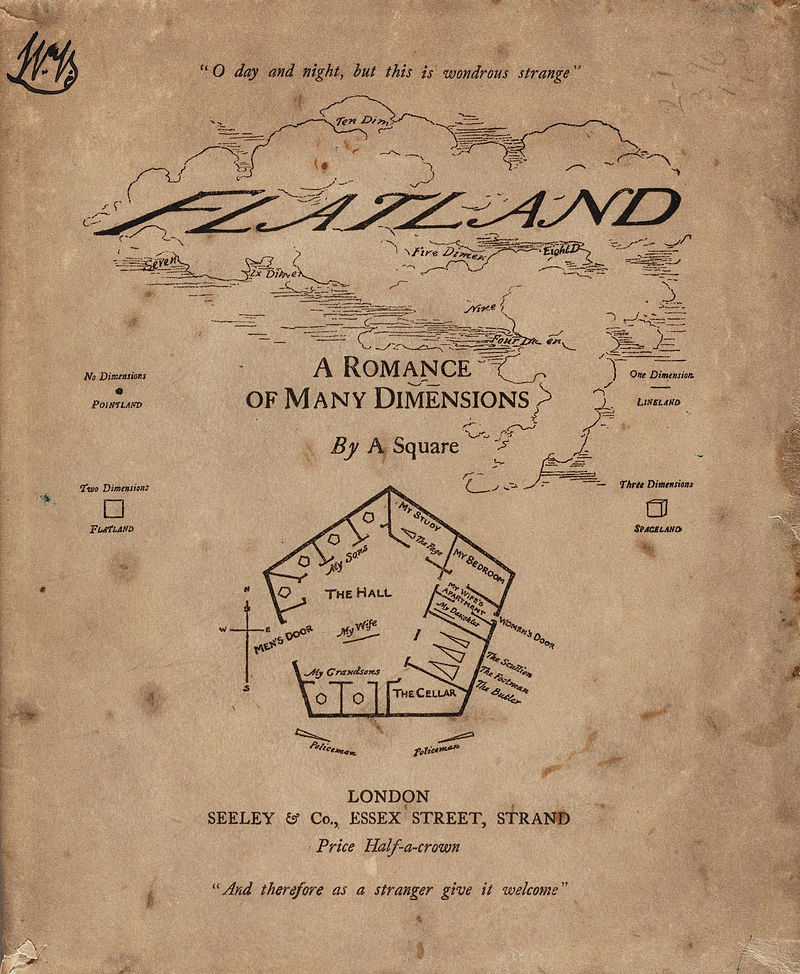 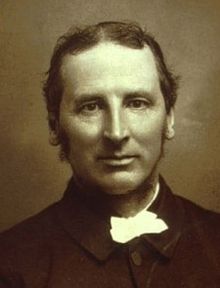 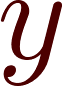 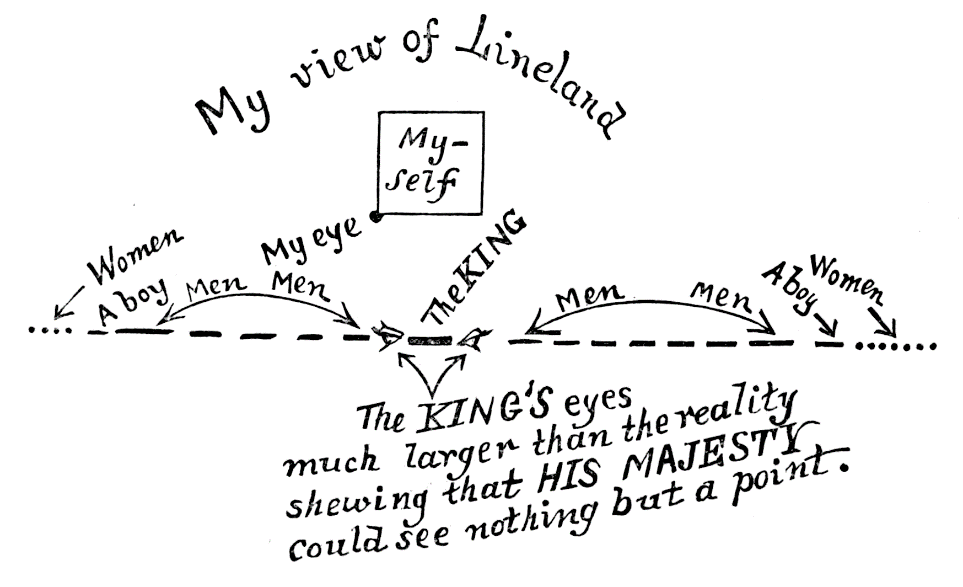 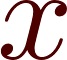 [Speaker Notes: Perhaps a helpful way to think about surface defects is to recall the beloved book ``Flatland’’ 
by a certain Mr. Square. It’s a delightful mathematical exploration of what life is like in 
different dimensions. It is also a biting satire on the injustices of Victorian society. 

Whatever you may think of Victorian society, it was undeniably 3+1 dimensional, and 
the author Edwinn Abbott lived in a 3+1 dimensional world. Nevertheless, if we
imagine him interacting with the inhabitants of LineLand we have an example of a surface defect: 
The inhabitants of LineLand describe their world with a 1+1 dimensional QFT, but there are 
Also interactions with ambient 3+1 dimensional beings like Edwin Abbott 

Of course,  LineLand could be embedded in a 2+1 dimensional Fatland,  (as in the book), 
But FlatLand is embedded in Abbott’s 3+1 dimensions – so we have an example of 
a defect within a defect.   

And clearly you can generalize this…]
Defects Within Defects
P
B
b
A
a
Q
Mathematically – related to N-categories….
62
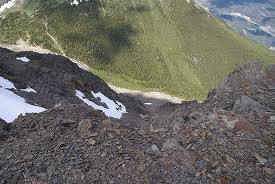 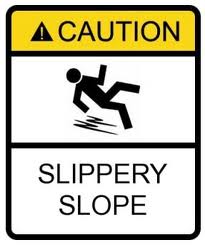 N
63
[Speaker Notes: Well, we have certainly gotten onto a slippery slope here, with 
N of N-categories increasing in the direction indicated. So we’ll 
Stop this digression and return to our main theme: Finding the BPS 
Spectrum of d=4 N=2 theories.]
1
What can d=4,N=2 do for you?
Review: d=4, N=2 field theory
2
Wall Crossing 101
3
Defects in Quantum Field Theory
4
Theories of Class S & Spectral Networks
5
6
Conclusion
Wall Crossing 201
7
64
Wall-Crossing: Only half the battle…
The wall crossing formula only describes the CHANGE of the BPS spectrum across a wall of marginal stability.
It does NOT determine the BPS spectrum!
This problem has been solved for a large class                        of d=4 N=2 theories known as 
                            ``theories of class S’’
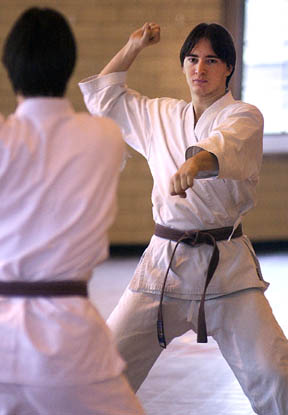 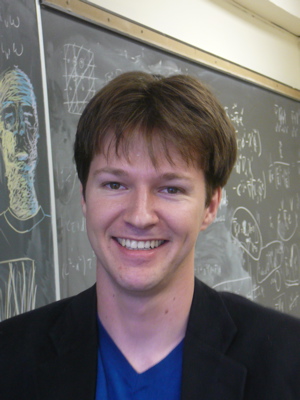 [Speaker Notes: That’s Davide on the left, dealing with one of our paradoxes.]
An important part of the GMN project focused on a special class of d=4, N=2 theories,
the theories of class S.
(‘’S’’ is for six )
The six-dimensional theories
Claim, based on string theory constructions:
There is a family of stable  interacting field theories, S[g] , 
        with six-dimensional (2,0) superconformal  symmetry.  
                           (Witten; Strominger; Seiberg).
These theories have not been constructed – even by physical standards - but some characteristic properties  of these hypothetical theories can be deduced from  their relation to string theory and M-theory.
These properties will be treated as axiomatic. 
(c.f. Felix Klein lectures in Bonn). Later  -  theorems.
[Speaker Notes: Now, people of a certain age will have been taught that interacting quantum field theories do not exist in spacetime dimensions above four. But in the mid 1990’s that conventional wisdom was challenged by results in string theory.]
Theories Of Class S
d=6 superconformal 
          theory
d=4  N =2  
   theory
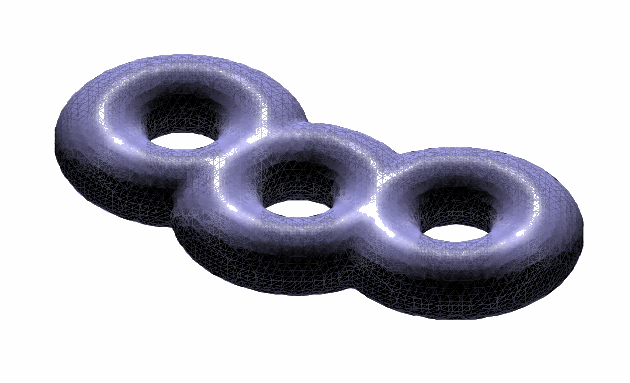 C
Most ``natural’’ theories are of class S:
For example,  SU(K)  N=2 SYM 
coupled to ``quark flavors’’.
But there are also (infinitely many) theories of class S with no (known) Lagrangian (Gaiotto, 2009).
In these theories many physical quantities
have elegant descriptions in terms of 
Riemann surfaces and flat connections.
Relations to many interesting mathematical topics:
Moduli spaces of flat connections, character varieties,
Teichmüller theory, Hitchin systems, integrable systems, Hyperkähler geometry …
Surface Defects In Theories Of Class S
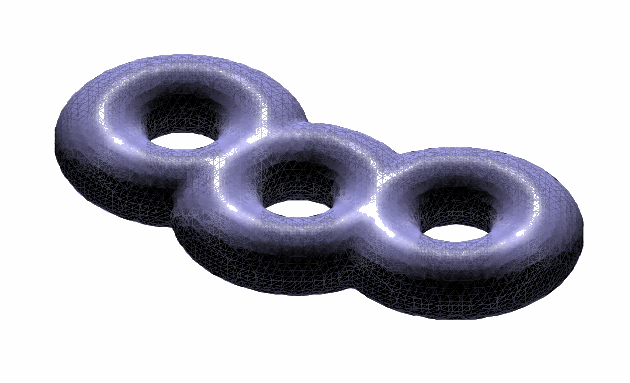 C
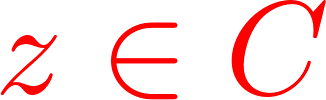 For each z  C  we have a surface defect  Sz
Sz is a 1+1 dimensional QFT in M1,3.  
It couples to the ambient four-dimensional theory.
[Speaker Notes: There is one key thing you need to know about these surface defect theories to be able to follow what I’m going to say next and that is that ….]
Sz  has BPS solitons and they have an N=2 central charge as well.
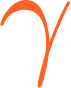 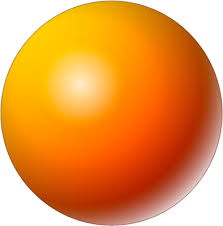 Surface defect
The behavior of d=2 BPS solitons on the surface defects Sz turns out to encode the spectrum of d=4 BPS states.
soliton
The key construction involves 
       ``spectral networks’’
What are Spectral Networks ?
(For mathematicians)
Spectral networks are combinatorial 
objects associated to a covering of Riemann surfaces      C, with differential  on 
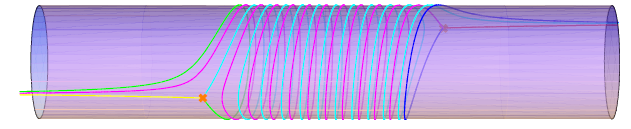 C
Spectral network
branch point
(For physicists)
Spectral networks are defined, physically, by considering BPS solitons on 
the two-dimensional surface defect Sz
Choose a phase
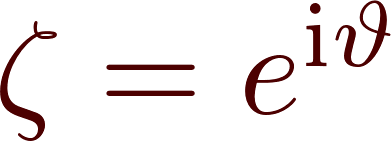 SN: The set of points z  C so that there are 
solitons in Sz  with N=2 central charge of phase 
Can be constructed using local rules
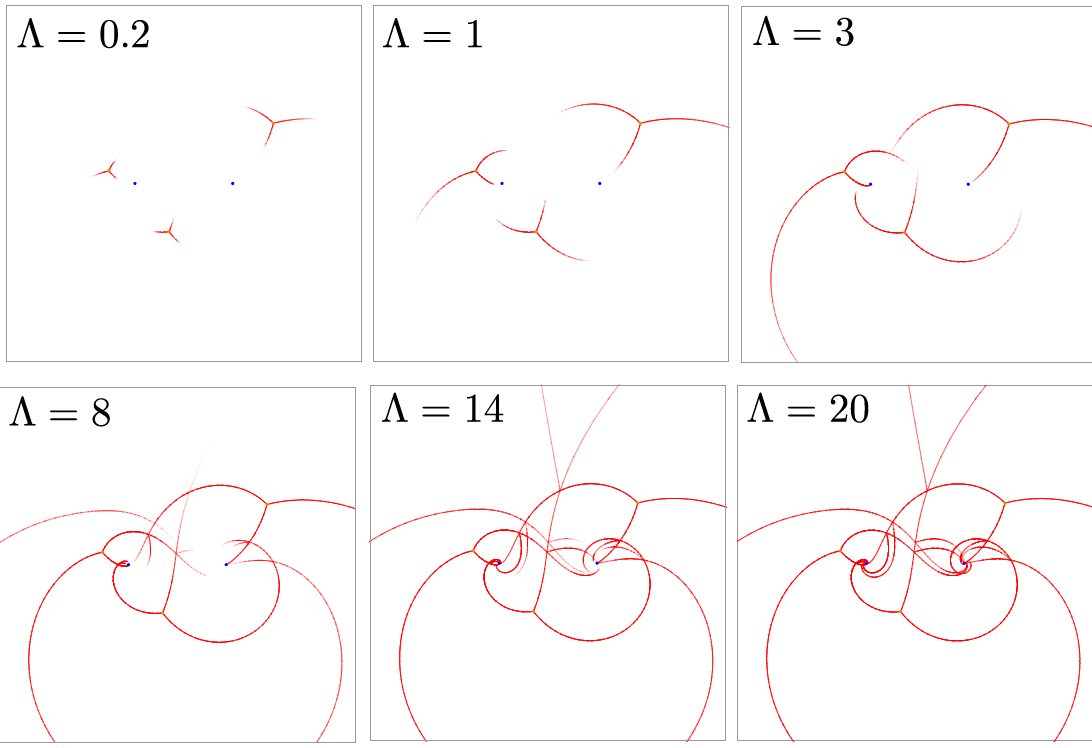 When we vary the phase  the network changes continuously except at certain critical phases c
The critical networks encode facts about 
the four-dimensional BPS spectrum.
For example,  c turns out to be the 
phase of Z(u) of the d=4 BPS particle.
Movies: http://www.ma.utexas.edu/users/neitzke/spectral-network-movies/
Make your own: [Chan Park & Pietro Longhi]
http://het-math2.physics.rutgers.edu/loom/
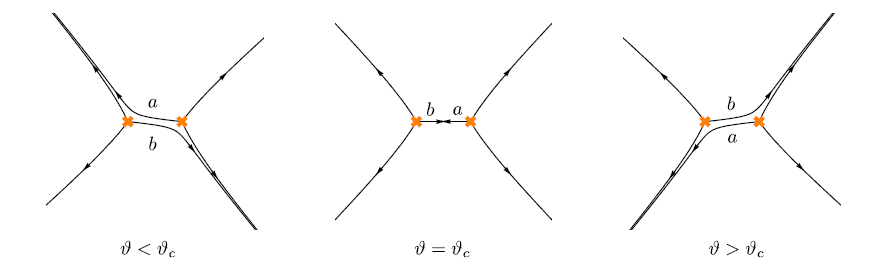 Movies: http://www.ma.utexas.edu/users/neitzke/spectral-network-movies/
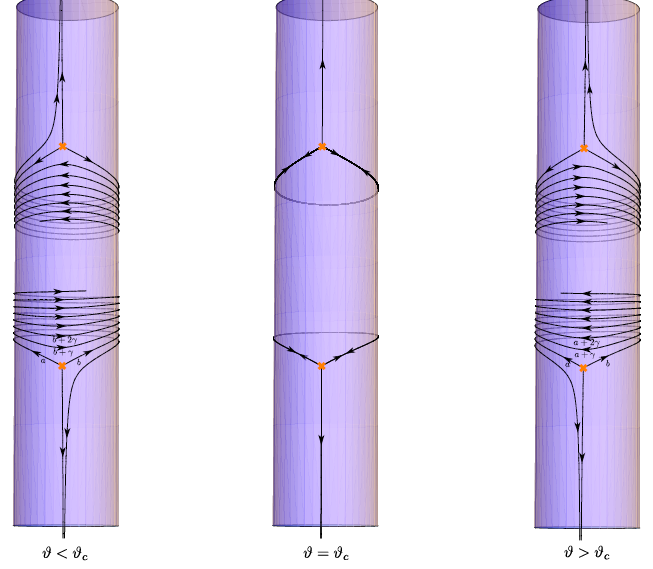 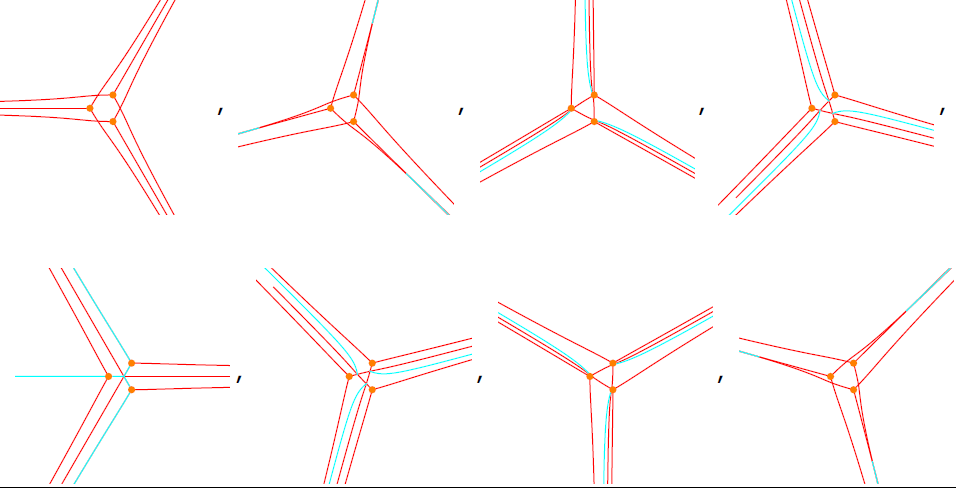 Finding the BPS Spectrum
One can write very explicit formulae for the BPS indices ()  in terms of the combinatorics of the change of the spectral network.
GMN,  Spectral Networks,  1204.4824
GMN,  Spectral Networks and Snakes,  1209.0866
Galakhov, Longhi, Moore: Include spin information
Mathematical Applications of Spectral Networks
They construct a system of coordinates on moduli spaces of flat connections on C which generalize the cluster coordinates of Thurston, Penner, Fock and Goncharov.
WKB asymptotics for first order matrix ODE’s:
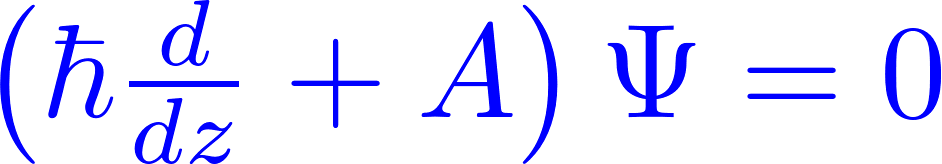 (generalizing the Schrodinger equation)
Spectral network = generalization of Stokes lines
1
What can d=4,N=2 do for you?
Review: d=4, N=2 field theory
2
Wall Crossing 101
3
Defects in Quantum Field Theory
4
Theories of Class S & Spectral Networks
5
6
Conclusion
Wall Crossing 201
7
82
Conclusion: 3 Main Messages
1. Seiberg and Witten’s  breakthrough in 1994, opened up many interesting problems.  Some were quickly solved, but some remained stubbornly open.
But the past eight years has witnessed a renaissance of the subject, with a much deeper understanding of the BPS spectrum and the line and surface defects in these theories.
Conclusions: Main Messages
2. This progress has involved nontrivial and surprising connections to other aspects of Physical Mathematics:
Hyperkähler geometry, cluster algebras, moduli spaces of flat connections, Hitchin systems, instantons, integrable systems, Teichmüller theory, …
[Speaker Notes: Now, giving a talk on this topic is a bit frustrating because there is so much I have to leave out. 
It is a little like going to a wonderful zoo with lots of fascinating exhibits There is so much to see 
and so little time.  There is a large community of people working on this general area of Physical 
Mathematics and here are some of the many sites we’ve had to omit …]
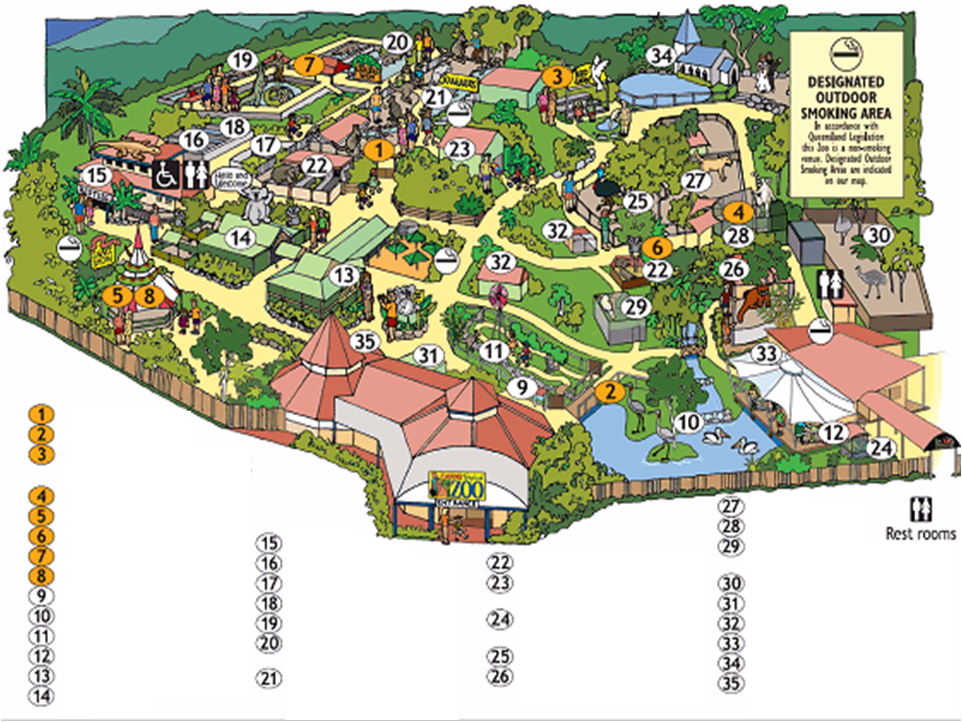 S-Duality and the modular groupoid
Nekrasov-Shatashvili: Quantum Integrable systems
Higgs branches
-backgrounds, Nekrasov partition functions, Pestun localization.
Cluster algebras
AGT:  Liouville & Toda theory
Holographic duals
Three dimensions, Chern-Simons, and mirror symmetry
Z(S3 x S1)  Scfml indx
85
N=4 scattering
Conclusions: Main Messages
3.  There are nontrivial superconformal fixed points in 6 dimensions.
(They were predicted many years ago from string theory.)
We have seen that the mere existence of these theories leads to a host of nontrivial results in quantum field theory.
Still, formulating 6-dimensional superconformal theories in a mathematically precise way remains an outstanding problem in Physical Mathematics.
A Central Unanswered Question
Can we construct S[g]?
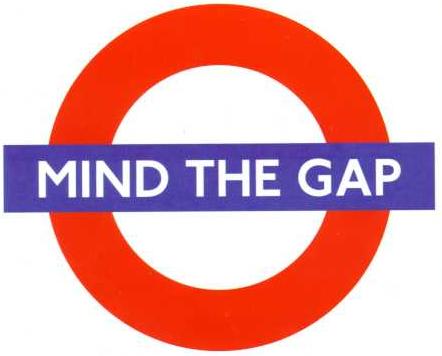 87
[Speaker Notes: This is an important gap in our knowledge. So…   Mind The Gap.]
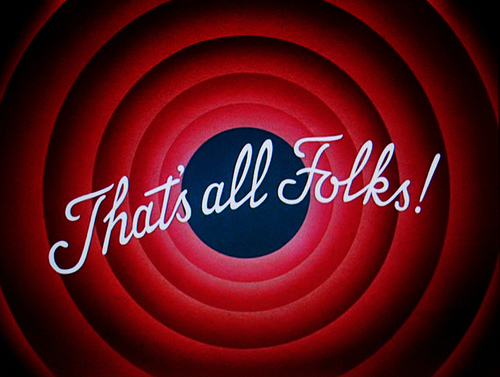 NOT
88
1
What can d=4,N=2 do for you?
Review: d=4, N=2 field theory
2
Wall Crossing 101
3
Defects in Quantum Field Theory
4
Theories of Class S & Spectral Networks
5
6
Conclusion
Wall Crossing 201
7
89
We will now show how susy line defects give a physical interpretation & derivation of the Kontsevich-Soibelman 
     wall-crossing formula.
Gaiotto, Moore, Neitzke;  Andriyash, Denef, Jafferis, Moore
Supersymmetric Line Defects
Our line defects will be at   Rt x { 0 }   R1,3
A supersymmetric line defect L 
requires a choice of phase     :
Example:
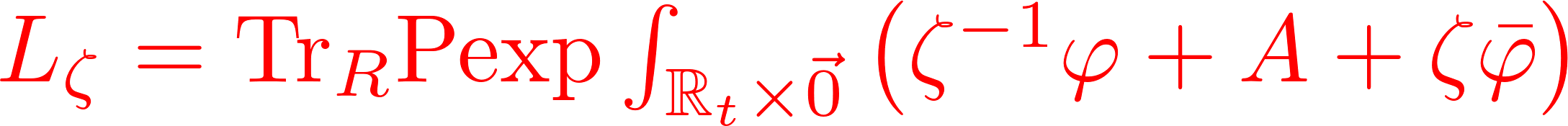 Physical picture for charge sector :   As if we inserted an infinitely heavy BPS particle of charge 
91
[Speaker Notes: SAY AS AN ASIDE THAT A COROLLARY OF OUR WORK ARE EXACT RESULTS ON THESE SUSY LINE DEFECTS]
Framed BPS States
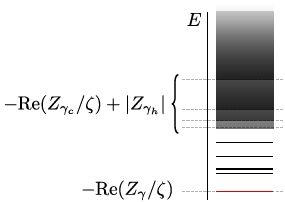 Framed BPS States are states in H L,  which saturate the bound.
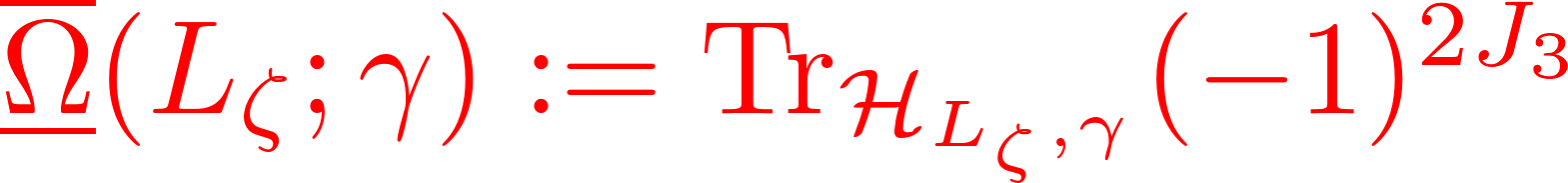 So, there are two kinds of BPS states:
Ordinary/vanilla:
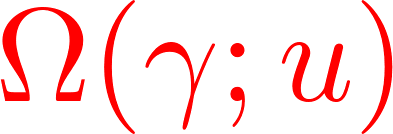 Framed:
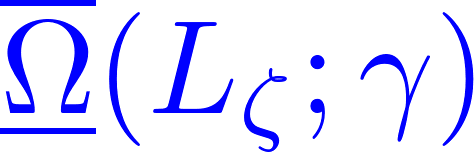 Vanilla BPS particles of charge h  can bind to framed BPS states in charge sector c  to make new framed BPS states:
c
h
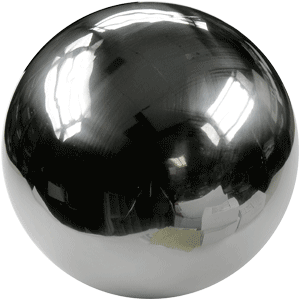 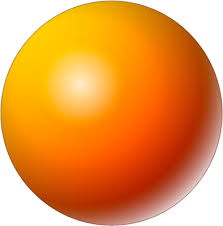 Framed BPS Wall-Crossing 1/2
Particles of charge h bind to a ``core’’ of charge C at radius:
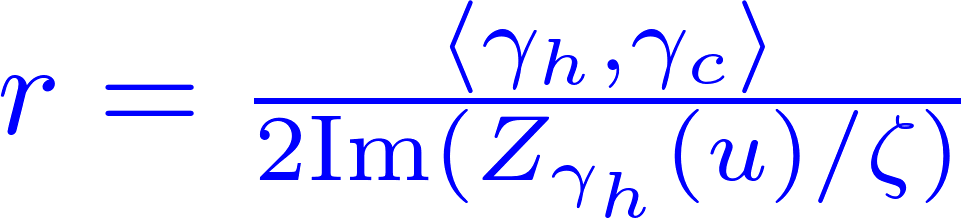 So crossing a ``BPS wall’’ defined by:
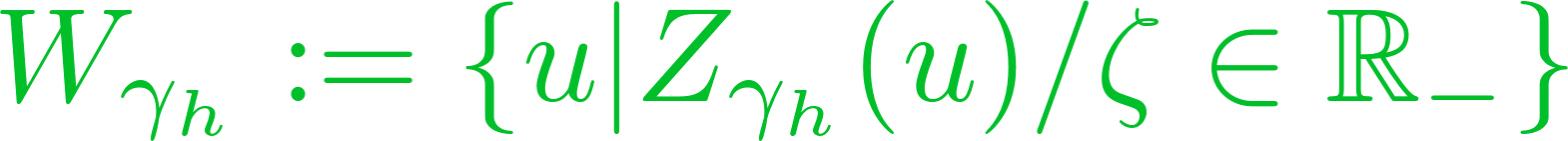 the bound state comes (or goes).
94
Halo Picture
But, particles of charge h, and indeed n h for any n>0  can bind in arbitrary numbers: they feel no relative force,  and hence there is an entire Fock space of boundstates with halo particles of charges  n h.
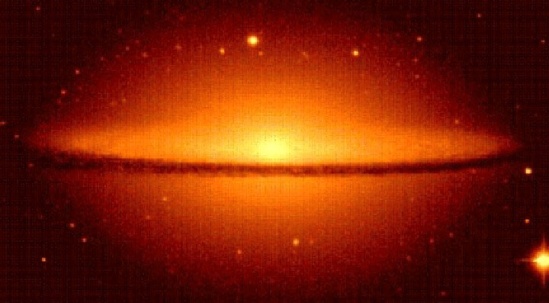 Framed BPS Wall-Crossing 2/2
So across the BPS walls
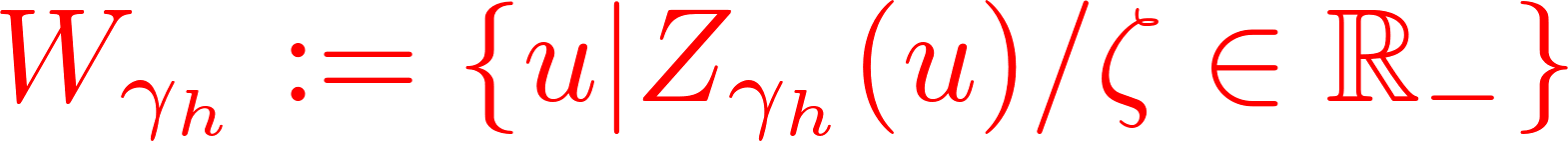 entire Fock spaces of boundstates come/go.
Introduce ``Fock space creation operator’’ 
for Fock space of a particle of charge h:
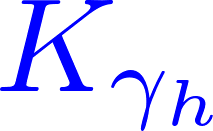 Suppose a path in B crosses walls
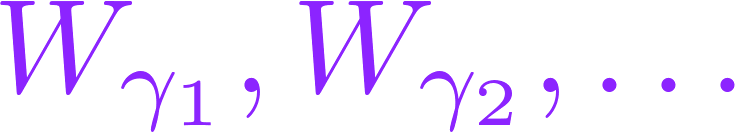 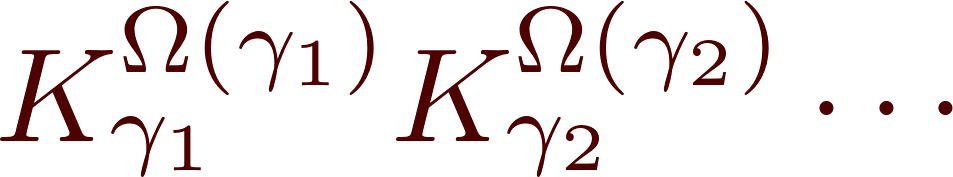 Derivation of the wall-crossing formula
The Kontsevich-Soibelman Formula
=
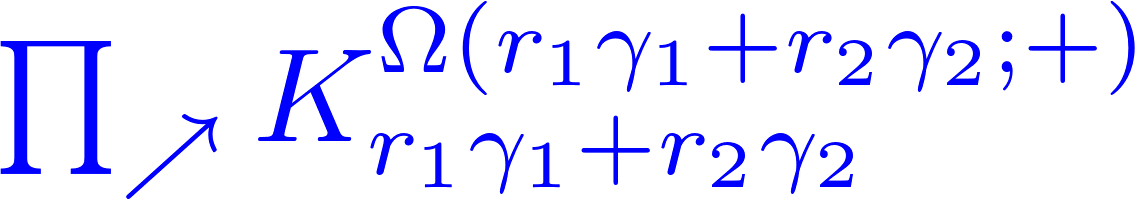 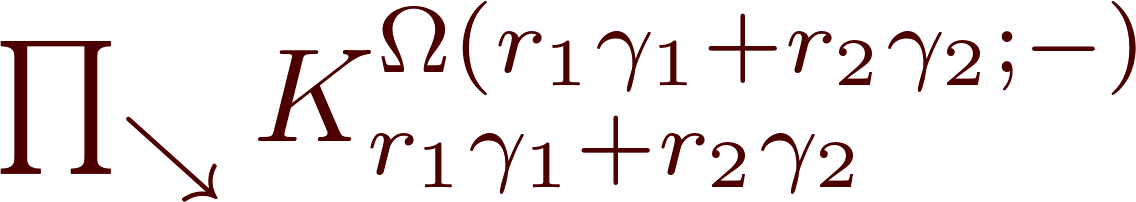 =
A Good Analogy
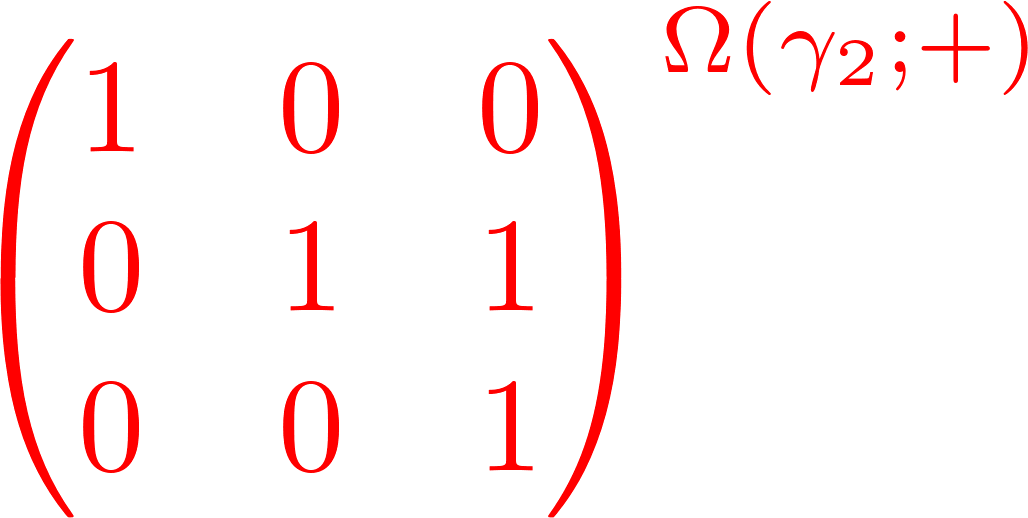 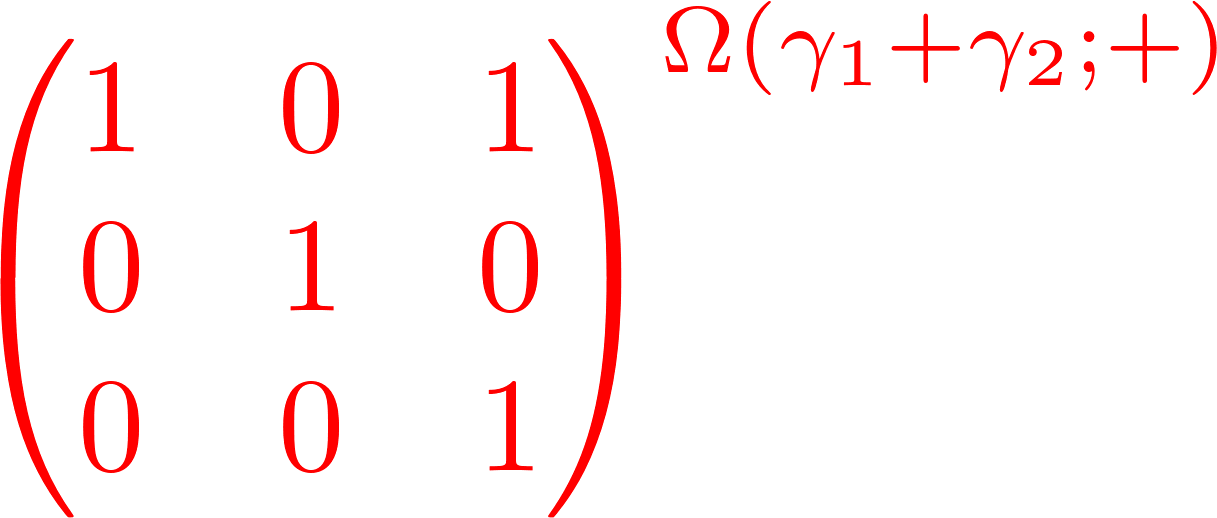 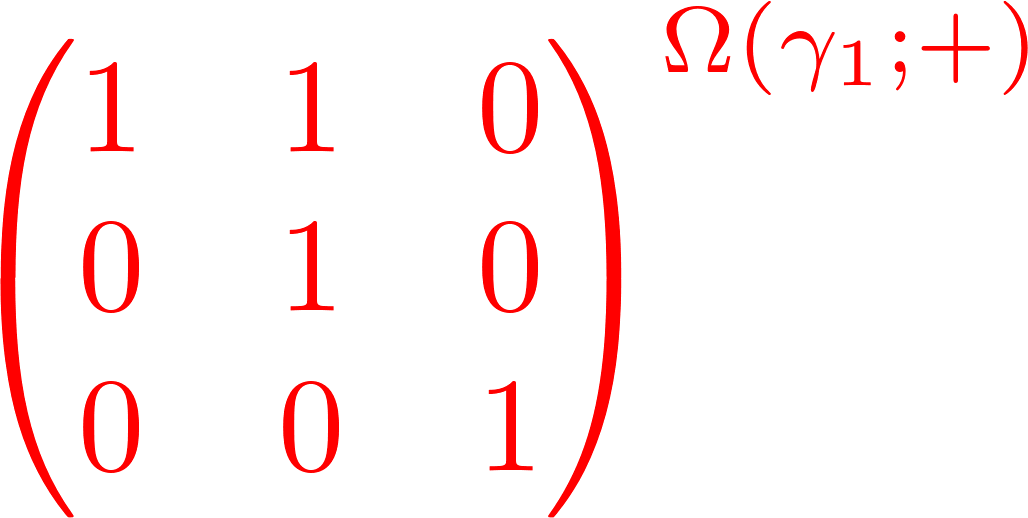 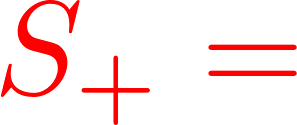 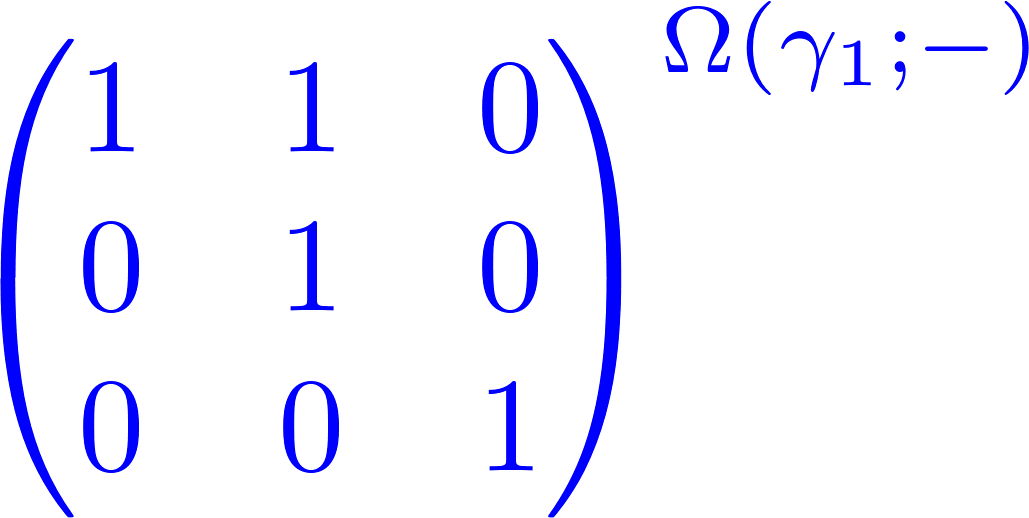 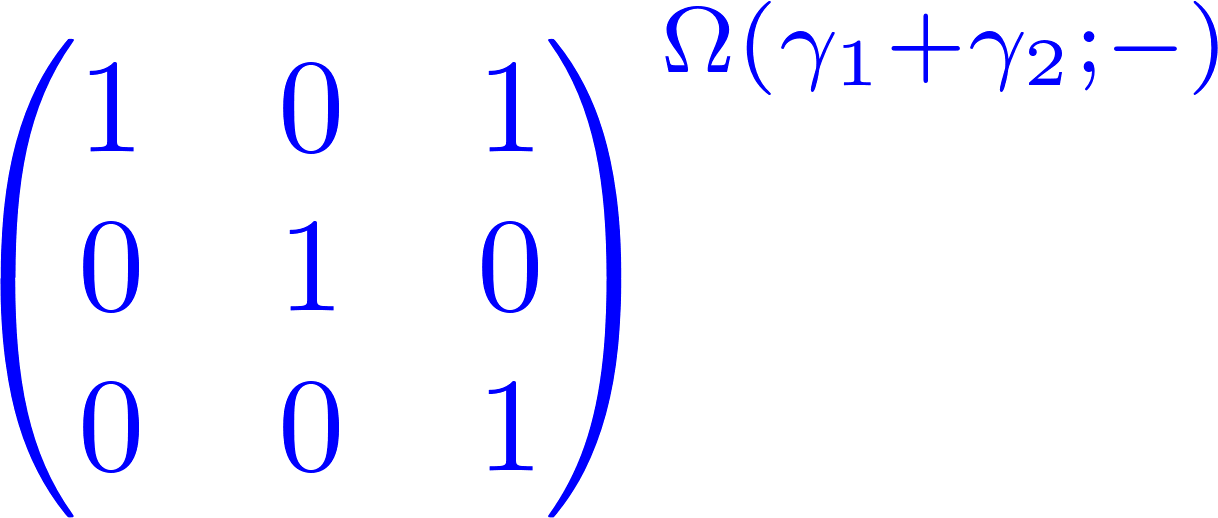 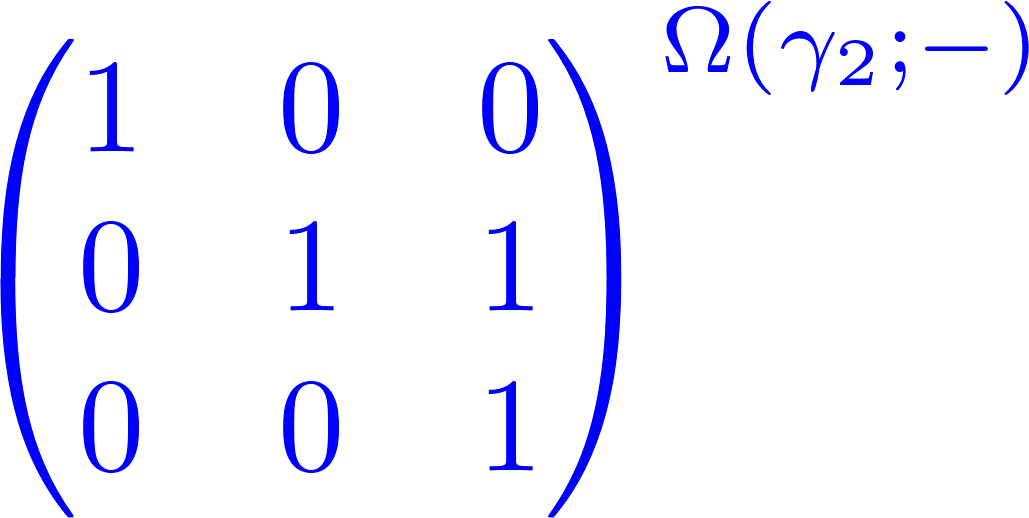 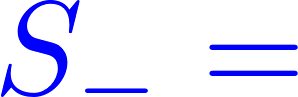 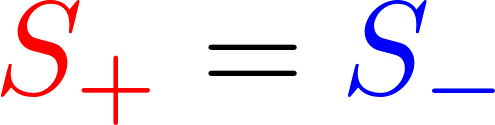 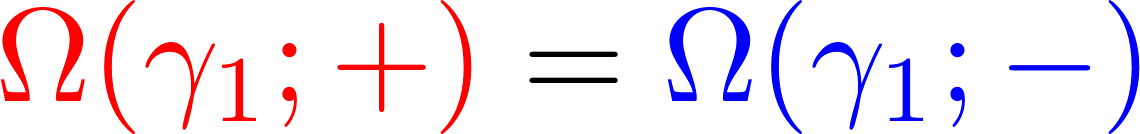 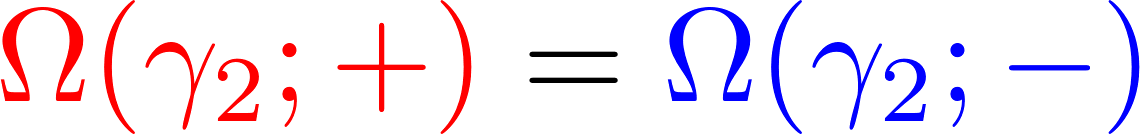 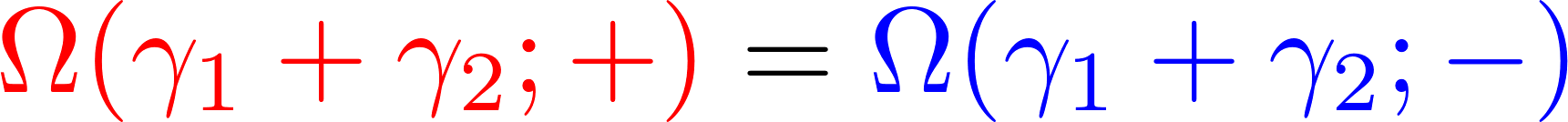 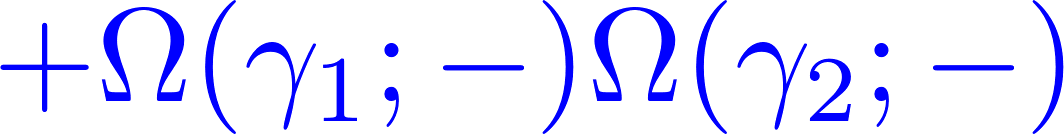